عنوان مقاله: ایدئولوژی های سازمانی موثر بر ظهور جنبش ملی نفت ایران بر اساس نظریه رفرم اسملسر
نویسنده: عباس نعیمی جورشری ،منصور وثوقی ، علیرضا کلدی
منبع: فصلنامه علمی –پژوهشی علوم اجتماعی، سال دوازدهم، شماره دوم، پیاپی (41) تابستان 1397
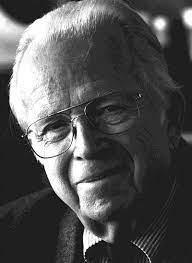 نیل اسملسر
چکیده
مولفه های فرهنگی در وقوع جنبش اجتماعی همواره تعیین کننده است. نظریه جنبش اصلاحی نیل اسملسر در مراحل شش گانه اش به ایدئولوژی و باورهای تعمیم یافته، بیش از وقوع جنبش می پردازد. رشد و انتشار باور عمومی همزمان و در ادامه فشارهای ساختاری شکل می گیرد و شامل دو فاکتور اصلی علت و منبع فشار و پاسخ مناسب برای آن می شود. در این مقاله پرسش اصلی این است که باورهای تعمیم یافته در جنبش ملی نفت کدام است؟ برای پاسخ گفتن بدین پرسش انواع ایدئولوژی های موجود در دهه بیست قبل ظهور جنبش ملی نفت تمیز داده شده است.
ایدئولوژی و باورهای تعمیم یافته
در این راستا تشکل های مختلف اپوزیسیون مبنا قرار گرفته و مواضع هر کدام درباره دو مولفه عمده منبع فشار و راه حل فشار از دل داده های تاریخی بیان گردیده است. روش تحقیق تاریخی تطبیقی و روش گردآوری داده ها اسنادی می باشد.
واژه های کلیدی:
جنبش نفت، سازمان سیاسی، ایدئولوژی
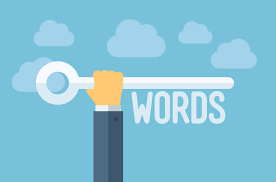 مقدمه و بیان مساله
نخستین تحرکات نوگرایانه ایران را می توان تا دوره عباسی میرزای قاجار ردیابی نمود با اینحال بایستی انقلاب مشروطه را نقطه عطفی بر تاریخ ایران دانست به گونه ای که تحولات مدرن ایران به طور قانون مند در فاصله ان واقعه تا حال تجربه شده است. این تحولات شکل های مختلف اعتراض، اصلاح، انقلاب و کودتا داشته آنچنان که شناخت روند تحولات مدرن ایران در سایه شناخت این اشکال تغییر، قابل بررسی است. از جمله مهم ترین این وقایع جنبش ملی شدن نفت می باشد. جنبش ملی شدن نفت نامی است که بر دوره اوج گیری مبارزات مردم ایران برای ملی کردن صنعت نفت در سال های پایانی  دهه بیست گذارده شده است.
جنبش ملی شدن نفت
در سال 1280 قرار دادی در دربار قاجار به امضا رسید که به قرارداد دارسی معروف شد به مدت نیم قرن فصلی از تسلط انگلیس بر حیات سیاسی، اقتصادی، نظامی و فرهنگی،  ایران گشود. قرارداد دارسی به شکلی دیگر در 1312 در دوره پهلوی اول تمدید شد (موحد، 1384، ج2 ، 1307) و در مدتی کوتاه انحصارات کشورهای مرکز با دست اندازی به منابع کشورهای پیرامون به تمرکز تولید و تراکم سرمایه دست یافتند و به مبارزه برای به دست آوردن بازار کار و کالا و سرمایه پرداختند.
کشورهای پیرامون به تمرکز تولید و تراکم سرمایه
پس از سقوط پهلوی اول، در شهریور 1320 شمسی کارکران نفت جنوب با توجه به شرایط خاص و بین المللی در سندیکای  کارگران  نفت خوزستان  متشکل شدند. آنها با هدایت شورای متحد مرکزی اتحادیه های مرکزی اتخادیه های کارگران و زحمتشکان ایران به اعتراض ادامه دادند تا آن که در تیر 1325 ش در خوزستان دست به اعتصاب عمومی زدند. به تحریک  شرکت نفت  انگلیس و ایران، پلیس و فرمانداری نظامی دست به سرکوب کارگران زدند. قابل ذکر است که بر خلاف جهت گیری حزب توده در واگذاری منابع نفت شمال به روس ها، ملیون مجلس چهاردهم که رهبری آنها را دکتر محمد مصدق بر عهده داشت از سیاست موازنه منفی پیروی می کردند( ازغدی، 1389، 133)
سیاست موازنه منفی
هم زمان با شکل گیری اعتراضات گستره مردمی که از سوی بسیاری از گروه های سیاسی و نیز نمایندگانی از مجلس شورای ملی حمایت می شد، انگلیسی ها جهت حفظ و تحکیم موقعیت خود در سرپل های نفتی ایران، بر آن شدند با اعطای برخی امتیازات محدود بر اعتراضات پایان دهند. مهم ترین رویداد های این زمان، قرارداد گس- گلشاییان بود که به لایحه الحاقی نفت نیز مشهود شده است و دولت حاجیعلی رزم آرا تلاش فراوان کرد تا بلکه مجلس شورای ملی آن را تصویب کند. به رغم تمام فشارها و تهدیدهایی که وجود داشت مجلس شورای ملی آن را رد کرد. مدت کوتاهی پس از کمیسیون مخصوص نفت مجلس شورای  ملی طرح ملی شدن صنعت نفت ایران در سراسر کشور را به نمایندگان پیشنهاد کرد
که پس از افت و خیز های متعدد در داخل و خارج از مجلس مورد توجه جدی نمایندگان قرار گرفت بالاخص مدت کوتاهی پس از آن که رزم آرا نخست وزیر وقت در روز چهارشنبه 16 اسفند 1329 از سوی  خلیل طهماسبی از اعضای جمعیت فداییان اسلام هدف گلوله قرار گرفته و به قتل رسید(عظیمی ، 1387، 446)
اعضای جمعیت فداییان اسلام
بدین ترتیب در فضای سیاسی- اجتماعی بسیار حساس آن روزگار و نهایتا در روز  24 اسفند 1329 ماده واحده ای که راجع به ملی شدن صنعت نفت ایران توسط کمیسیون نفت پیشنهاد شده بود از تصویب نمایندگان مجلس شورای ملی گذشت و در 29 اسفند  به تایید مجلس سنا رسید( موحد، 1384، ج 1، 149)
فضای سیاسی- اجتماعی
درباره تحولات سال های جنبش ملی آثار بسیار منتشر شده است و از جنبه های متفاوت داخلی و خارجی مورد ارزیابی قرار گرفته با این حال فهم ایدئولوژیک و فرهنگی گروه های مختلف در یک کانسپت کمتر لحاظ گردیده است. در این مقاله  تلاش می شود باورهای تعمیم یافته  که همان ایدئولوژی گروه های سیاسی است در کنار هم و به طور تطبیقی بررسی شود.
باورهای تعمیم یافته
مقاله نشان خواهد داد که فشار، منبع فشار و راه حل فشار نزد هر یک از گروه های فعال چه بوده است. در مقاله از روش تاریخی تطبیقی استفاده شده است.
روش تاریخی تطبیقی
مبانی نظری
تغییرات اجتماعی به عنوان دگرگونی های قابل رویت در طول زمان در ساخت یا وظایف سازمان اجتماعی و نیز استفاده از خشونت برای ایجاد چنین تغییراتی از دیر باز مورد توجه فلاسفه و دانشمندان علوم اجتماعی بوده است. از اواخر قرن نوزدهم، با شکل گیری جامعه شناسی با علوم اجتماعی به معنای جدید، مطالعات علمی در مورد جنبش های اجتماعی آغاز شد و این مطالعات علمی در مورد جنبش های اجتماعی آغاز شدو این مطالعات کماکان ادامه دارد (مشیرزاده، 1375، 108-107)
جنبش های اجتماعی
نیل اسملسر در کتاب تئوری رفتار جمعی (The theory of collective behavior) تلاش کرده یک نظریه ساختاری کلان بسازد که بتواند بر مبنای آن همه انواع رفتار های جمعی از جمله جنبش های اجتماعی را تبیین کند. اسمسلر در تعریف رفتار جمعی معتقد است که رفتار جمعی عبارت است از بسیج بر مبنای اعتقادی که کنش اجتماعی را بازتعریف می کند. اعتقاد عمومی (Generalized belief) مبنای رفتار جمعی است که شامل انواع اعتقاد نسبت به وضعیت خاص، تهدید خاص، انتظارات خاص و غیره می شود. مولفه ها با اجرای کنش اجتماعی عبارت است از : ارزش های اجتماعی، هنجارهای اجتماعی، سازماندهی با بسیج انگیزه های فردی و نیز تسهیلات شامل اطلاعات و اسباب و موانع رسیدن به هدف مشخص (پناهی، 1391، 202)
تئوری رفتار جمعی
اسملسر انواع رفتار جمعی را بدین ترتیب متمایز نموده است:
1- واکنش وحشت زده panic response به شکل قرار از یک وضعیت موجود مانند انچه در زمان سقوط رخ می دهد، 
2- واکنش دیوانه وار craze response به شکل هجوم برای ایجاد تغییر رخ می دهد مانند مد و برخی شکل های احیای مذهبی 
3- فوران خصومت آمیز Hostile outburst یعنی نابود ساختن چیزی یا کسی که منزل نابسامانی شناخته می شود
4- جنبش معطوف به هنجار Norm-oriented movement که  هدف آنها باز تعریف یا بازسازی هنجارهای اجتماعی است و شامل جنبش های اصلاح اجتماعی می گردد مانند درخواتس اصلاح نظام آموزشی
5- جنبش معطوف به ارزش value oriented movement که هدف آنها بازتعریف یا بازسازی ارزش های اجتماعی است و شامل انقلاب های سیاسی و مذهبی و ملی می شود. سه کنش نخست فوران  یا انفجار جمعی هستند و دو مورد آخر جنبش های جمعی محسوب می شود(اسملسر، 1380، 3-4)
اسملسر مراحل با شروط شش گانه ای را در وقوع  رفتار جمعی بدین ترتیب برشمرده است: 
1- شرایط مساعد ساختاری
2- فشارهای ساختاری
3- باورهای تعمیم یافته
4- عوامل شتابزا
5- بسیج
6- کنترل اجتماعی: مقاله کنونی با مرحله نخست نظریه اسملسر تمرکز دارد. او درباره باورهای تعمیم یافته generalized belief چنین آورده است:
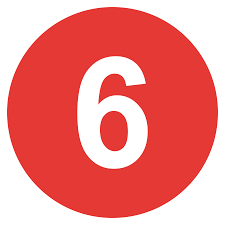 رشد و انتشار باور عمومی در مورد علت و منبع تنش و پاسخ مناسب برای آن را شامل می شود. در واقع به معنای ایدئولوژی هایی است که نارضایتی ها را متبلور می کند و راه های رفع آن را نشان می دهد که این مقوله می تواند به شکل ایدئولوژی های مشخص با ایده های محدود باشد. این باور ها در شرایط ابهام ناشی از فشارهای ساختاری و ناشناخته بودن شرایط به وضعیت معنا می دهند، خصوصیات خاصی را برای سرچشمه فشار تعیین می کنند. کانون توجه این باورها در جنبش های اصلاحی، هنجارها می باشد. مثلا ممکن است اکثر مردم علت وجود رکود اقتصادی را استثمار طبقاتی با وجود مهاجران خارجی بدانند و پاسخ مناسب را هم مبارزه  طبقاتی با بیرون کردن خارجیان تلقی کنند (اسملسر، 1380، 283)
ایدئولوژی های مشخص
یافته های تحقیق
1- حزب ایران
در خصوص تاسیس حزب ایران تعدد روایت وجود دارد. منبعی می نویسد: در اثر انتخاب در کانون مهندسین دو گروه چپ و راست که در سال 1322 ایجاد شده بود جناح ملی کانون حزب ایران را بنیاد گذاشت  که عده ای از تحصیل کرده های اروپایی با تمایلات ارادی خواهانه مانند صالح و حسینی و سنجابی بودند(نوذری، 1390،  139-140) منبع  دیگری این گونه آورده است: حزب ایران توسط جمعی از استادان دانشگاه و رونشفکران ناسیونالیست در مهر 1320 اعلام موجودیت کرد. موسسین آن افرادی چون حسیی و سنجابی و صالح و بارزگان بودند.
ارگان آن روزنامه جبهه بود و این حزب در مجموع دارای تمایلات ملی و دموکراتیک بود(صمدی پور، 1388، 48) و منبع دیگر این طور ذکر کرده است که حزب ایران در سال 1323 توسط تعدادی از اعضای کانون مهندسان ایران به وجود آمد و با پیوستن حزب میهن در سال 1325 به این سازمان حزب ایران اعتبار بیشتری یافت (مهربان، 1360، 311) به نظر می رسد روایت دقیق بدین نحو باشد که حزب ایران به سال 1322 مقارن با انتخابات مجلس چهاردهم تشکیل شد و از سال 1323 فعالیت خود را رسما آغاز کرد. بیشتر بنیانگذاران  و رهبران حزب ایران از اعضای کانون مهندسین ایران بودند که در سال  1321 ایجاد شده بود (مدیر شانه چی، 1385،  63)
تمایلات ملی و دموکراتیک
حزب ایران پس از شهریور 1320، با نام های مختلفی در راه خواست های مردم و مبارزات ضد استعماری فعالیت می کرد. اکثریت افراد حزب ایران دانشگاهیان و مهندسان وطن دوست و ارادی خواه و بالنسبه درستکار و روشنفکر ملی بودند. برخی چون مهندس کاظم حسینی در مسایل مربوط به نفت دارای تحقیقات  برجسته و از پیشگامان و صاحب نظران اصلی افشای حقایق مربوط به قرارداد 1933 و قرارداد الحاقی به آن بودند (نجاتی، 1378، 86)
شفق و جبهه و مردان کار و جوانان ایران نبرد امروز عالم بشریت فریاد پرخائن جوانان سوسیالست اخبار ایران جبهه آزادی و باستان از جمله نشریات این حزب بودند(مدیر شانه چی، 1385، 64)
کادر رهبری حزب دیدگاه سوسیالیستی و پایگاه طبقه متوسط حرفه ای خود را حفظ کرده بودند. مهندسان و فارغ التحصیلان دانشگاهی و شاغلین ادرات و زنان تحصیل کرده و دانشجویان در ان عضویت داشتند و  هفته نامه  ای به جوانان سوسیالست را انتشار می دادند. در برگه  عضویت قید مسلمانان بودن وجود داشت لذا حزب ورود افراد غیرمسمان ممنوع بود (روزنامه جبهه، 23 فروردین  1325)
حزب ایران با حزب توده و چند حزب دیگر اتلاف کرد و جبهه موظف احزاب آزادیخواه  را بنا نهاد. این ائتلاف سبب انشعاب در حزب ایران شد و برخی انشعابیون حزب وحدت ایران را تشکیل دادند. جبهه مذکور در همان سال  از هم گسیخت(مدیرشانه چی، 1385، 63) پس از خروج حزب توده از کابینه  و سرکوب جنبش آذربایجان حزب ایران با اتخاذ سیاستی میانه رو از ائتلاف  خارج شد و به جبهه ملی پیوست (ازغندی، 1390، 311)
انشعابیون حزب وحدت ایران
در سال 1327 اولین کنگره حزب ایران تشکیل شد و اساسنامه حزب به تصویب کنگره رسید. برخی از اعضای حزب ایران در شمار بنیانگذاران جبهه ملی حاضر شدند و بعضی از آن ها در کابینه  دولت مصدق به وزارت رسیدند (مدیر شانه چی، 1385، 63)
از میان احزاب و تشکل های سیاسی که عضو جبهه ملی بودند می توان حزب ایران را به عنوان سازمان یافته ترین و حزب مردم را به عنوان ضعیف ترین نام برد(مهربان ، 1360 ، 311)
1-1 فشار و منبع فشار: استعمار خارجی، استبداد داخلی و تضاد طبقاتی
روزنامه شفق ارگان حزب ایران پس از خروج متفقین نوشت:  طرفداران حقیقی تخلیه خاک ایران ما هستیم. ما آزادی خواهان ایران از آن روزی که قفل سانسور شما از دهانمان برداشته شد ما بیچارگان و مظلومین ایران، ایران را خالی از بیگانه  خواستیم ولی در اولین قدم مانع بزرگ تخلیه خاک ایران را شناختیم. آن مانع از آقای دشتی شما و مجلس شماست.
سیاست یک خانه اکثریت، طرفداری دائم از یک طرف، مخالفت مکرر با طرف دیگر علت اصلی اقامت قوای بیگانه است (َشفق،  11 مرداد 1324)
حزب ایران تبلیغات گسترده علیه خانواده های ثروتمند قدیمی و جدید به راه انداخت. در یکی از اعلامیه های حزب درباره اشراف ایران آمده است که مانع اصلی پیشرفت ملی این طبقه صاحب امتیاز است. قبل از رضاشاه اریستو کراسی سرسختی بر ایران حاکم بود که با تمام اصلاحات مخالف  بود زیرا امتیازات  آن با حفظ وضع موجود بستگی داشت.
در دوره رضاشاه این اریستو کراسی دو بخش شد.  آن عده که حاضر به پذیرش نظام جدید نبودند و بنابراین به تبعید فرستاده با ساکت شدند و آنهایی که حاضر شدند به پادشاه جدید خدمت کنند جذب رژیم جدید شدند...رژیم مشکل استثمار طبقاتی را حل نکرد و تنها مشکلات موجود را بیشتر کرد... ما اکنون در آستانه انقلابی خشونت آمیز هستند انقلابی که می تواند عنصر خطرناکی را به صحنه آورد. تنها امید ما انتقال قدرت از طریق اصلاح نظام انتخاباتی به طبقه روشنفکر است(ابراهامیان، 1379،  234)
اصلاح نظام انتخاباتی
راه حل رفع فشار: استقلال ملی، آزادی سیاسی و اصلاحات اقتصادی ملی
جبهه آزادی روزنامه حزب خواهان تقویت و حفظ سلطنت مشروطه، برقراری استقلال ملی، خلع ید از اشرافیت زمین دار و استقرار  جامعه ای سوسیالیستی بود. منظور از تقویت سلطنت مشروطه قطع پیوند با دربار و نظامیان و لغو اصلاحیه های مجلس موسسان و تبدیل شاه به رییس دولت تشریفاتی بود.
استقرار  جامعه ای سوسیالیستی
منظور از تقویت استقلال ملی تعقیب خط مشی سختگیرانه بی طرفی در امور خارجه از جمله مخالفت با امپیرالیسم و پایان دادن به ماموریت هیئت نظامی آمریکا و ملی کردن شرکت نفت انگلیسی و شیلات در دست شوروی و به راه انداختن مبارزه ای ایدئولوژیک غلبه طرفداری کورکورانه حزب توده از کمونیسم خارجی بود. منظور از خلع ید از اشراف استفاده از شیوه های مسالمت آمیز مانند اصلاحات ارضی و وضع قوانین علیه فساد و مجازات های پارتی بازی در  ارتش با هدف از بین قدرت خانواده های فئودال بود.
راه انداختن مبارزه ای ایدئولوژیک
منظور از خلع ید پافشاری می کرد که دولت باید مالکیت صنایع  بزرگ را در دست گیرد. زیرا سرمایه داری اقتصاد آزاد، قدرت سیاسی و اقتصادی را در دست بارون های چپاولگری قرار می دهد که نه آنها توسعه را استثمار می کند، بلکه برای مشاغل حرفه ای تکنیسن های ماهر چندان احترامی قابل نیستند (روزنامه جبهه،  7خرداد، 1325)
مشاغل حرفه ای تکنیسن های ماهر
در خصوص تشکیل جبهه مطبوعات ضد دیکتاتوری در سال 1327 حزب ایران وارد جبهه نشد اما از آن حمایت کرد. روزنامه جبهه نوشت «مبارزه بر علیه دیکتاتوری و حکومت نظامی باید کلمه مشترک عموم ایرانیان شرافتمند باشد. با تشکیل جبهه ای از مطبوعات آزادی خواه را برای مبارزه بر علیه عوامل دیکتاتوری و برای حفظ و صیانت قانون اساسی با امیدواری و خرسندی خواهانیم (روزنامه جبهه، 4 اردیبهشت 1327)
2- حزب توده
شهریور 1320 با سرنگون شدن رضاشاه، جنبش کمونیستی در ایران احیا شد. حضور ارتش سرخ در شمال ایران به معرفی مجدد دو رکن سنتی و انقلابی از دیپلماسی شوروی انجامید. از این حیث  دهه 1320  به دو بخش قبل و بعد 1325 تقسیم می شود. جنبش کمونیستی در مرحله اول ویژگی های یک جبهه دموکراتیک را داشت که خود را وقف تحصیل قانونی اهداف سیاسی اش می کرد و حزب توده ایران تجلی آن بود که در 15 مهر 1320 به وسیله اعضای اصلی و سرسخت گروه ارثی تاسیس شد. این گروه در بین عضو عمومی  زندانیان سیاسی در شهریور ماه آزاد شده بودند (ذبیح، 1387، 141)
دو رکن سنتی و انقلابی
1-2 فشار و منبع فشار: سرمایه داری غرب، تضاد طبقاتی، استبداد داخلی
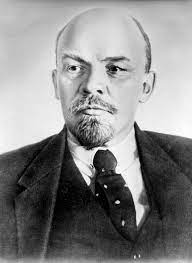 حزب توده بر روی دو اصل عقیدتی و تشکیلاتی و به پیروی از سنت حزب کمونیست ایران تشکیل شد. اصل عقیدتی یعنی مارکسیسم لنینیسم که ممکن عمده آن ضدیت با باور مذهبی و مطلق کردن نبرد طبقاتی و تشدید تناقض بین ملیت ها تحت عنوان دفاع از حقوق ملیت ها و حذف کامل ابتکار اقتصادی مردم و مالکیت خصوصی مردمی و بندبازی دیالکتیکی در تعبیر حوادث بود. لنینسم اصل تشکل را مطلق کرد.
لنین  می گفت به من سازمانی منضبطی از انقلابیون بدهید،  ما با تکیه  بر این افراد نظام موجود را سرنگون خواهیم کرد. سازمان دهی به شیوه اسبی ترکیب کار مخفی و کار علنی با تکیه بر اقلیتی به نام پیشاهنگ طبقه کارگر برای جذب مردم و یورش به دژ سرمایه داری و تصرف آن برا ایجاد نظام سوسیالیستی هدف عالی و نهایی احزاب کمونیست از جمله توده بود(طبری، بی تا، 25)
پیشاهنگ طبقه کارگر
حزب توده در آغاز تاسیس خود اشاره ای به مطالبات مارکسیستی برنامه خود نکرد مراسم دکتر ارانی را به صورت معمول مذهبی برگزار نمود به بزرگداشت سوسیالست های چون فرخی یزدی و حتی روحانیون مانند مدرس پرداخت. از آیت الله حاج آقا حسین قمی با احترام یاد کرد. موقوفات  را از شمول برنامه های خود در خصوص اصلاحات ارضی معاف داشت. اسلام را نیروی عظیمی برای آزادی بشر و پیشگام  مساوات سوسیالیستی خواند. به ستایش رهبران مذهبی در مقام قهرمانان اصلی مشروطه پرداخت. بر اخراج اعضای از حزب که کفرگویی  کنند تاکید نمود. به مسلمان زاده بودن اکثریت حزب اشاره کرد (مدیر شانه چی، 1388، 54)
علت اینکه حزب جدید بر ماهیت کمونیستی اش سرپوش می گذاشت و نام توده را برگزید به خاطر اصلاحات تاکتیکی و بیشتر بدین دلیل بود که قنون مجازات مقدمین علیه امنیت و استقلال مملکت مصوب 22 خرداد 1310 هنوز به قوت خود باقی بود و فعالیت های آشکار کمونیستی را ممنوع می کرد. همچنین مصالح سیاسی شوروی ایجاب می کرد تا از شناخت آشکار احزاب بر مبنای مسلک آن خودداری کند. ضمن این که اعضای گروه ارانی خود را مارکسیست می دانستند و نه کمونیست (ذبیح، 1378، 141)
مصالح سیاسی شوروی
از آن جا که حزب می خواست شالوده کارش را بر مبنای جلب نظر و حمایت مردم قرار دهد نمی توانست آشکارا مرام کمونیسم را بپذیرد در این صورت مرام مذکور فقط برای اندکی از روشنفکران قابل درک و پذیرش بود(رادمنش، 1961، 1) حزب به جای پیروی علنی از مرام کمونیسم به بهره گیری از اعتبار و حیثیت رهبران سابق سیاسی و پارلمانی دوره رضا شاه پرداخت. سلیمان میرزا اسکندری یکی از اعضای کهنه کار حزب سوسیال  دموکرات ایران را به عنوان رییس کمیته مرکزی موقتی پانزده نفر برگزید و دو برادزاده اش به نام های ایرج و عباس را در این کمیته قرار داد. اعضای برجسته گروه ارانی هم در کمیته عضو بودند (اسکندری،  1949، 9)
سلیمان میرزا اسکندری علی رغم گرایش های سیاسی غربگرایانه در مسایل شخصی مذهبی بود تا بدان حد که تا زمان وفات اجازه عضویت زنان را در حزب نداد و نیز جمله معروف مولا علی (ع) را به عنوان شعار اولیه حزب انتخابات نمود. کن للظالم خصما و للمظلوم  عونا (گروهی از پژوهشگران، 1390، 93)
کامبخش در ارزیابی شرایط می نویسد: «در نتیجه شرایط زاییده جنگ شامل رکود صادرات و واردات و ناامنی و فقدان ارتباط منظم در داخل، بحرانی ژرف دامنگیر کشور شده بود که برخی نقاط دچار قحطی گشته بودند. وضع مادی زخمتکشان علی رغم مواعید متعدد دولت های وقت پیش از پیش اسفناک بود. هیچ گونه قانونی که مدافع حقوق زحمتکشان باشد وجود نداشت. فعالیت های سیاسی کشورهای امپریالیست که در صدد بستن طرفی از وضع آشفته برای حال و آینده  خود بودند بروخامت اوضاع می افزود.
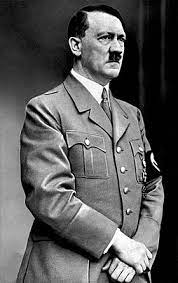 رقابت امپریالستی علی رغم خروج آلمان هیتلری از عرصه همچنان ادامه داشت. امپریالیسم انگلیس با وجود مواضع مستحکمی که در نتیجه تسلط دراز مدت میان طبقات ممتاز و دستگاه حاکمه به دست آورده بود اکنون می بایست با رقیب تازه نفس و نیرومندی به نام آمریکا روبرو شود (کامبخش، 1358، 58-59)
کمیته مرکزی حزب در آبان 1320 دست به انتشار روزنامه سیاست زد تا از طریق آن سازمان حزب ار در سراسر کشور گسترش دهد. حزب توده روزنامه سیاست را به مدیریت عباس اسکندری و روش های چپ  روانه اعضای تحریریه جلسات ان محل درگیری و منقاقشات سیاسی بود. عباس اسکندری سال 1321 از حزب توده کار رفت و روزنامه رهبر به مسئولیت ایرج اسکندری  ارگان حزب شد. در همین زمان روزنامه مردم نیز در چارچوب «اتحاد ضد فاشیستی» انتشار یافت. آژیر و راستی و ظفر و دماوند سایر روزنامه وابسته به توده بودند (پژوهشگران، 1390، 95)
کامبخش در ارزیابی شرایط می نویسد «در نتیجه شرایط زاییده جنگ شامل رکود صادرات و واردات و ناامنی و فقدان ارتباط منظم در داخل، بحرانی ژرف دامنگیر کشور شده بود که برخی نقاط دچار قحطی گشته بودند. وضع مادی زخمتکشان علیرغم مواعید مجدد دولت های وقت پیش از پیش اسفناک بود. هیچ گونه قانونی که مدافع حقوق زحمتکشان باشد وجود نداشت. فعالیت های سیاسی کشورهای امپریالیست که در صدد بستن طرفی از وضع آشفته برای حال و آینده خود بودند، بر وخامت اوضاع می افزود.
وضع مادی زخمتکشان
رقابت امپریالیستی  علی رغم خروج آلمان هیتلری از عرصه همچنان  ادامه داشت. امپریالیسم علی رغم خروج آلمان هیتلری از عرصه همچنان ادامه داشت. امپریالیسم انگلیس به وجود مواضع مستحکمی که در نتیجه تسلط درازمدت میان طبقات ممتاز و دستگاه حاکمه به دست آورده بود اکنون می بایست با رقیب تازه نفس و نیرومندی به نام آمریکا روبرو شود. (کامبخش، 1358،  58-59)
کمیته مرکزی حزب در ابان 1320 دست به انتشار روزنامه سیاست را به مدیریت عباس اسکندری به عنوان ارگان رسمی خود اعلام داشت ولی به علت گرایش های غیر کمونیستی عباس اسکندری و روش های چپ روانه اعضای تحریریه جلسات ان محل درگیری و مناقشات سیاسی بود. عباس اسکندری سال 1321 از حزب توده کنا رفت  و روزنامه رهبر به مسئولیت ایرج اسکندری ارگان حزب شد. در همین زمان روزنامه مردم نیز در چهارچوب  «اتحاد ضد فاشیستی» انتشار یافت. آژیر  و راستی و ظفر و دماوند سایر روزنامه های وابسته به توده بودند (پژوهشگران، 1390،  95)
3-3 راه حل رفع فشار: حذف سرمایه داری، گسترش آزادی سیاسی و عدالت اجتماعی به سبک شوروی
در مرامنامه موقت حزب به عنوان یک سازمان توده ای مبتنی بر اتحاد کارگران و دهقانان و پیشه وران و روشنفکران توصیف شده بود. حزبی دموکراتیک و مترقی که خواستار برقراری دموکراسی در سازمان های اقتصادی و سیاسی بود. یک سازمان ضد امپریالیستی که با هر گونه مداخله خارجی و استعمار مبارزه می کرد(ذبیح، 1378، 142)
سازمان ضد امپریالیستی
در مرامنامه اولیه حزب به هیچ وجه  به اهداف مارکسیستی و ایدئولوژیک حزب اشاره شده است:
ماده اول- حفظ استقلال و تمامیت ارضی ایران و مبارزه بر علیه هر گونه سیاست استعماری است به کشور ایران بر طبق اصل معروف ارادی و اختیار ملت ها در تعیین سرنوشت. 
ماده دوم- مبارزه در راه استقرار رژیم دموکراسی و تامین کلیه حقوق فردی و اجتماعی از قبیل آزادی زنان و نطق و قلم و عقیده و اجتماعات. 
ماده سوم- مبارزات بر علیه دیکتاتوری و استبداد(پژوهشگران، 1390، 96)
در اصلپنجم حزب توده خواستار تشمیل دادگاه عالی برای محاکمه و مجازات اشخاصی که به مالکیت و آزادی خیانت کرده بودند، نسبت به حقوق فردی و اجتماعی اجحاف و تعدی نموده اند و پس گرفتن ثروتی که از این راه به دست آمده است بود، در واقع حزب تلویحا مالکیت خصوصی را می پذیرد این در حالی است که هویت ایدئولوژیک  آن مانع  چنین امری  بود.
هویت ایدئولوژیک
در مساله حقوق دهقانان خوب  شعارهای اصلاح طلبانه  مانند اصلاحات لازم در طرز استفاده از زمین و زراعت و بهبود وضع دهقانان و واگذاری بلاعوض املاک رضاشاه  و خالجات دولتی به دهقانان  را مطرح می ساخت  و اصلاحات اساسی  در مورد تقسیم غیر عادلانه محصول بین ارباب و رعیت و حذف عادات مربوط بدان بود. این به نوعی به رسمیت شناخت فئودالیسم (به تعبیر مارکسیسم) بود که با اصلاحات اساسی همراه گردد(پژوهشگران، 1390، 97)
حزب به عنوان نخستین وظیفه خود برای از میان بردن نفوذ فاشیسم تلاش کرد که به زعم حزب در هیات حاکمه و بخش طبقه متوسط  با سواد رخنه کرده بودند. کمیته های ضد فاشیستی در چند استان  کشور خصوصا  استان های شمالی ایران و نیز آذربایجان که تحت اشغال شوروی بود تشکیل شد. ای کمیته بیشتر توجه خود را به جلب نظر روشنفکران  معطوف نموده  بودند.  زیرا روشنفکران به دلیل نفرت از امپریالیسم بریتانیا و اعتقاد به این که سوسیالیسم ملی یک وسیله نیرومند مبارزه علیه نفوذ خارجی است وجه مشترکی با توده ای ها داشتند (ذبیج، 1378، 142)
راه حل در برنامه حزب علاوه بر اشعار حفظ استقلال و تمامیت ارضی ایران شعارهای اصلی مربوط به مبارزه داخلی و خارجی تصریح شده بود: 
1- کارگران و دهقانان  و روشنفکران و پیشه وران متحد شوید. 
2- بر علیه هر گونه استعمار کشور ایران  مبارزه نمایید(کامبخش، 1358 56)
در همان زمان کار تجدید سازمان  اتحادیه های کارگری که در دوران رضاشاه  ممنوع اعلام شده بودد دوباره آغاز گردید. سازمان دهندگان کهنه کار اتحادیه های کارگری که پس از آزادی از زندان فورا به زحب پیوسته بودند (ذبیح، 1378، 143) مهم ترین ابتکار حزب توده در اوایل سال 1321  تاسیس  اتحادیه کارگری به نام «شورای مرکزی اتحادیه کارگری  زحمتکشان ایران» به ریاست رضا روستا بود.
این سازمان توانست با پوشش غیر کمونیستی و کمک افراد غیر کمونیست مانند تقی  فداکار (مسول شورا در استان اصفهان) در تهران قریب هزار کارگر و در سایر شهرها عده قابل توجهی  عضو بگیرد در سال 1322 شورای مرکزی با دو سازمان دیگر اتلاف  کرد و نام خود را به  «شورای متحده مرکزی» به ریاست رضا روستا بود. مهم ترین مرکز فعالیت شورای متحدد در شهر اصفهان  تحت هدایت فداکار بود. شورای متحده به رقیب جدی برای حزب توده بدل شد(جمعی از پژوهشگران، 1399، 100)
در تشکیل اولین کنفرانس ایالتی حزب توده در تهران مصادف 17 مهر 1321 حزب برای نخستین بار درخخواست های جدی از کابینه وقت قوام نمود. این درخواست ها عبارت بودند از روی کارامدند یک کابینه  دموکراتیک که نمایندگان اقشار مختلف مردم در ان عضویت داشته باشند. اجرای اصول قانون اساسی در زمینه ازادی های سیاسی و حقوق بشری با لغو قوانین مستبدانه رضاشاهی و خصوصا قانون مجازات مقدمین علیه امنیت  واستقلال مملکت. تقسیم زمین های بزرگ بین دهقانان و به رسمیت شناختن اتحادیه کارگری و حق چانه زنی دسته جمعی کارگران  به وسیله دولت(اسکندری، 1949، 10)
برگزاری کنفرانس ایالتی تهران نشانگر تبدیل حزب از یک گروه ضد فاشیستی به یک سازمان بزرگ سیاسی در جهت ایجاد تحولات اجتماعی و سیاسی داخلی و نیز حمایت از اهداف متفقین  بود لذا کادرهای حزبی در تهران سازماندهی شدند و به استان ها و خصوصا آذربایجان فرستاده شدند(ذبیح، 1378، 145)
تحولات اجتماعی و سیاسی داخلی
وظایف سازمانی که پس از نخستین کنفرانس تهران در مقابل حزب فرا گرفت عبارت بود از : 
1- فعایلت در راه تشکل باز هم بیشتر و وحدت طبقه کارگر
2- توجه به فعالیت در جنوب
3- بسط فعالیت حزب در میان سایر طبقات و قشرهای شرقی
4- کوشش برای تجمع نیروهای مترقی در یک جبهه به منظور تشدید و ثمربخش ساختن مبارزه علیه ارتجاع و دیکتاتوری در راه استقلال و آزادی ملی. 
5- کارزار  انتخاباتی برای دوره  چهاردهم مجلس شورای ملی
6- تشکیل  کنگره حزب (کامبخش، 1358، 61)
حزب معتقد بود که مبارزه در راه دموکراسی علیه ارتجاع داخلی در کشورهای وابسته نظیر ایران از مبارزه در راه استقلال و آزادی ملی علیه امپریالیسم خدا نمی دانست(کامبخش، 1358، 86)
فعالیت حزب به استان های شمالی محدود نمی شد و شعبات حزب در سال 1322  در سراسر کشور وجود داشت. حزب خصوصا در شهر اصفهان کامیابی محسوس داشت. اصفهان مرکز صنعت نساجی بود. حزب از راه جانبداری از افزایش دستمزد و دیگر اقدامات  مشابه در طی این سال ها توانسته بود برای خود اعتبار و حیثیتی کسب  کند. حزب تلاش  کرد به کارگران ثابت کند برای گرفتن هر گونه امتیازی  باید تشکیل بیابند و اینکه انها از طریق عضویت در حزب نه تنها می توانند به خواسته های خود برسند بلکه به صورت  یک نیروی سیاسی بزرگ در می آیند که مقامات دولتی ناگزیر روی آنها حساب کنند.
اعتصابات یک نیروی سیاسی بزرگ در می آیند که مقامات دولتی ناگزیر روی آنها  حساب کنند. اعتصابات و چانه زنی گروهی و تظاهرات عمومی و مراقبت از کارگران اعتصاب کننده و تاکتیک های مشابه که در سراسر سال 22-1321 به کار گرفته شد در جهت جلب نظر کارگران بود. این روش های حزب توده غالبا در کاهش ساعات کار و افزایش دستمزد ها موفق بود(ذبیح؛ 1378، 146)
کاهش ساعات کار و افزایش دستمزد ها
جاذبه حزب زیاد شد. جهت گیری ضد فاشیستی شا کاهش یافت و از جاذبه ان برای روشنفکران که درک عمیقتری از تحولات بین المللی و اثرات آن بر اوضاع داخلی کشور داشتند کاسته گردید. اما از سوی دیگر طبقه متوسط و کارگران به گونه فزاینده ای به سوی شعارهای حزب مانند «نان و بهداشت و تحصیل برای همگان» جلب شدند که از طریق  رسانه های گروهیش تبلیغ می شد (ذبیح؛ 1378، 146)
رسانه های گروهی
مساله/ در اوایل 1322 حزب با صاحبان بیش از 20 نشریه با خط لیبرال دموکراتیک تماس گرفت تا یک سیاست مطبوعاتی یکپارچه را طرح ریزی کنند. این همکاری به «جبهه آزاد» معروف شد. دو هدف عمده جبهه عبارت بود از: مخالفت با استقرار دیکتاتوری و تشریک مساعی در راه استقرار ان- مبارزه علیه فاشیسم این اندیشه حزب مورد استقبال قرار گرفت و به استان  ها نیز گسترش یافت. جمعا 35 روزنامه را در بر می گرفت که یک جبهه بندی سیاسی را به وجود آورد و تا غایله 1325 آذربایجان ادامه داشت.
در یک سوی جبهه حزب توده و جبهه راه فرار داشت که هوادار اصلاحات دموکراتیک بودند و در سوی دیگر نیز گروه های سیاسی  راستگرا و در راستان حزب اراده ملی سید ضیا قرار داشت. این شکل جبهه بندی سیاسی به مجلس چهاردهم نیز سرایت کرد (ذبیح، 1378، 127)
کنگره اول حزب از دهم تا بیستم مرداد 1323 تشکیل گردید. در این گردهمایی 168 نفر از فعالان حزب به نمایندگی از سوی 25000 عضو رسمی در هشتاد کمیته محلی و دوازده کمیته منطقه ای شرکت داشتند. وظیفه عمده کنگره عبارت بود از تصویب نهایی اساسنامه و برنامه حزب  که تا ان زمان جنبه موقتی داشت. اولین کنگره  حزب در زمانی تشکیل شد که شواهد زیادی از دیپلماسی نفوذی شوروی  به صورت مداخله آشکار در امور داخلی ایران  دیده می شد و حدود آن بیش از مفاد قرار داد سه خانه 1321 متفقین بود. اکثریت نمایندگان طرفدار شوروی از استان های شمالی ایران انتخاب شدند که تحت اشغال نیروهای  شوروی بود هشت تن از آنها از حزب توده بودند(ذبیح، 1378، 155)
دیپلماسی نفوذی شوروی
اصل اول مرامنامه حزب چنین تعریف شده بود: حزب توده  ایران حزب طبقات ستمکش یعنی کارگران و دهقانان و پیشه وران  و روشنفکران آزادیخواه است. اصل دوم حزب توده طرفدار استقلال و حاکمیت ایران است و بر علیه هر گونه سیاست استعماری تحمیل شده به کشور مبارزه می کند. اصل سوم هواداری حزب از همکاری دوستانه  با کلیه کشورهای صلح دوست شالوده برابری همه ملل و حفظ صلح جهانی. اصل چهارم: ایجاد یک حکومت ملی، و رژیم دموکراسی واقعی اصل پنجم حزب با آثار اقتصادی رژیم های کهن اجتماعی مانند فئودالیسم و اقتصاد شبانی مبارزه می کند و هوادار یک نظام اقتصادی متمرکز و مترقی است که مبتنی بر حفظ منافع اکثریت  مردم ایران باشد( اساسنامه حزب توده ایران مصوب کنگره اول، 1944)
حزب در برنامه قانون گذاریش که چند ماه بعد از سوی سخنگوی پارلماین حزب به مجلس تقدیم شد خواستار انجام حداقل اقدامات زیر بود: 
- گذراندن قانون کار جهت تنظیم روابط کارگر و کارفرما
تجدید نظر در قانون استحدام کشوری بر مبنای شایستگی افراد و حقوق برابر در ازای کار برابر
وضع قانون جدید انتخابات به منظور تعیین مجدد کرسی های مجلس، ثبت نام رای دهندگان و محدود کردن زمان شمارش آراء
تجدید نظر در قوانین مدنی و جزایی و حمایت از یک قوه قضاییه مستقل
تقسیم اراضی دولتی، خریداری و تقسیم مالکیت های بزرگتر، وضع یک قانون عادلانه تر در مورد تقسیم محصول بین ارباب و رعیت
وضع قوانین جدید برای کاهش وصل مالیات از افراد کم درآمد و تقویت انحصارات دولتی در زمینه تجارت و صنعت
تاسیس حکومت های محلی از طریق انتخابات مستقیم
اجرای قانون موجود در زمینه تحصیل رایگان
گذراندن قوانین برای اصلاح نیروهای مسلح
گذراندن قوانین جدیدی برای تامین خدمات درمانی بینوایان و روستاییان (کشاورز،  1393،  322)
در اوج بحران ماجرای نفت شمال حزب توده نظریه «حریم امنیت مرزهای شوروی» را ارائه داد که بر اساس آن منطقه شمالی ایران در حریم امنیت اتحاد جماهیر شوروی سوسیالیستی قرار داشت  و می بایست از نفوذ بریتانیا خارج شود. حزب استدلال می کرد اعطای امتیاز حریم مذکور را استوار می ساخت و بخش مهمی از خاک کشور صنعتی خواهد شد و مردم از امینت اقتصادی برخوردار می گردند (روزنامه رهبر، 19 مهر 1324)
رضا رادمنش دبیر کل زحب در مجلس چنین گفت:
من هوادار سیاست موازنه قدرت هستم که در اساس با سیاست کنونی متفاوت  و با سیاست بیش از سال 1320 در تصاد است.ما بایستی یک وسیله موزانه بین دو قدرت بزرگ شوروی و انگلیس باشیم، و به ای بر هم زدن این موازنه آن را تحکیم  کنیم. هم زمان به این سیاست ما باید یک تعادل اجتماعی در داخل کشور از طریق انجام اصلاحات بنیانی و اقدامات جدی در جهت حذف نظام امتیازاتی طبقاتی پدید آوریم. چنانچه در این کار کوتاهی شود کشور ما به سوی انقلابی خواهد رفت  که به نابودی هواداران خط مشی کنونی خواهد انجامید (روزنامه رسمی شماره 77-30)
نظام امتیازاتی طبقاتی
یکی از اعضای حزب در مجلس گفت: دولت شوروی نمی تواند و نمی خواهد سیاست استعماری را دنبال کند زیرا شوروی یک جامعه بدون طبقات است که در آنجا هیچ گونه بهره کسی فردی با دولتی صورت نمی گیرد. یک چنین جامعه ای قادر به تعقیب سیاست های استعماری نیست (روزنامه رسمی، شماره 79، 310)
سیاست های استعماری
جهت گیری حزب توده در حمایت از شوروی دارای سه جزء زیر بود:
1- موازنه مثبت در مناسبات ایران با انجام شوروی و بریتانیای کبیر
2- مفهوم حریم امنیت  تحاد شوروی
3- مفهوم سرشت غیر استعماری یک دولت سوسیالیستی (ذبیح، 1378، 162)
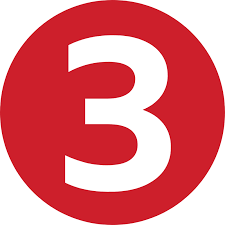 هم زمان با غائله آذربایجان و کردستان حملات حزب متوجه دولت و کابینه بود. نیروهی انتظامی دفاتر حزب توده  را در تهران اشغال کردند و روزنامه های حزب تعطیل شد. در پاسخ به فشارهای وارده گروه های کارگران شبه نظامی در مازندران و گرگان به تصرف شهرهای بزرگ و کارخانه ها و تقاطعات راه آهن دست زدند و قسمت دفاع غیر نظامی حزب نیز کنترل راه ها و شبکه مخابرات را به دست گرفت. نیروهای روس نیز مانع از ورود نیروهای نظامی ایران به مناطق شدند(روزنامه شرق نزدیک، شماره 11:9)
حزب توده در مجلس به طور  کامل از حزب دموکرات آربایجان حمایت می کرد در حالی که پیشه وری  نسبت به حزب توده رفتار تحقیرآمیزی داشت با این حال حزب عملا به سخنگوی دولت خودخوانده آذربایجان در مجلس ملی تبدیل  شده بود. آنها خانه آذربایجان را نهضتی از یک جبهه متحد می نامیدند و اتهام دخالت شوروی را در استان آذربایجان تکذیب می کردند با این حال قادر به انکار رابطه سیاست خارجی شوروی با واقعه آذربایجان بودند.
رادمنش دبیر کل حزب ضمن حمایت از غائله آذربایجان خواستار شد تا دولت مرکزی برای حل مشکل آذربایجان به اقدامات صحیحی دست بزنند از جمله پاکسازی در هیئت حاکمه، اجرای اصلاحات مبرم داخلی، استقرار مجدد آزادی های دموکراتیک، گذراندن قانون جدید انتخابات در زمینه های شوراهای محلی و استانی، پایان دادن به سیاست ضد شوروی و بالاخره اصلاح قانون اساسی به منظور حصول توافق با حزب دموکرات آذربایجان (روزنامه رسمی، شماره 253، 901)
بهار و تابستان 1325 اوج نفوذ جنبش کمونیستی ایران بود. 11 اردیبهشت مصادف با روز جهانی کارگر تظاهرات  گسترده ای از سوی حزب توده و اتحادیه های کارگری وابسته به ان برگزار شد و جشن گرفته شد. تقریبا پانصد هزار نفر در این حرکت شرکت داشتند. حزب و اتحادیه ها به صورت سازمان های ملی و سراسری درآمدند و موفقیت زیادی در خوزستان  به دست آوردند آنها طی رشته اعتصاب در 1325 امتیازات عمده ای را از شرکت گرفتند. در این تظاهرات کارگران خواستار افزایش دستمزدها و اصلاح قوانین کار شدند. دهقانان شعار می دادند «زمین متعلق به دهقانان است و گاه شعار می دادند قدرت از آن مردم است (ذبیح، 1378، 178)
در جریان اعتصاب سراسری نفت 1325 حزب توده در دولت قوام وارد شد. انگیزه عمده ان به دست آوردن کرسی های بیشتر در مجلس پانزدهم بود. لذا با دولت قوام در آرام نمودن اعتصاب و اتمام آن همکاری نمودند. دو هفته پس از سقوط تبریز و دموکرات آذربایجان بحران داخلی در حزب به قدری بالا گرفت که مخالفان اصلاح طلب آشکارا خواستار استعفای اعای کمیته مرکزی و اداره حزب از سوی یک هیئت اجرایی موقتی هفت نفره شدند. هیئت اجرایی موقت مخالف حضور حزب در انتخابات و دولت ائتلافی بود و عملکرد حزب را درباره بحران آذربایجان نیز سرزنش م کرد. آنها معتقد به تحریم انتخابات بودند و آن را خدعه آمیز می نامیدند(ذبیح، 1378، 222)
آرام نمودن اعتصاب
انشعاب در خزب توده با صدور بیانه ای در 13 دی 1326 و اعلام تشکیل جمعیت سوسیالیست توده ایران علی شد. جمعیت اهداف و برنامه هایش را این طور بیان نمود: تداوم ایدئولوژی، اصول و اهداف حزب، تداوم جنبه های مترقی حزب و دوری از نقایص و اشتباهات، دفاع از طبقه کارگر  و کله طبقات ستمکش در مبارزه با استبداد و ارتجاع و استعمار و امپریالیسم، پیروی از سوسیالیسم در زمینه فلسفی و اجتماعی و سرانجام تشخیص عدم انطباق شرایط ایران با کشورهای مترقی، حمیات از منافع کارگران و سایر زحمتکشان به ویژه دهقانان پشتیبانی از صنایع ملی  و داخلی که برابر سرمایه داران انحصار طلب و بزرگ خارجی، همراهی با همه احزاب و عناصر ضد استعماری تامین آزادی ملت و مبارزه درحدود قانون اساسی و تلاش در اجرای موارد مترقی  اجرا نشده آن (مدیر شانه چی، 1388، 106-107)
زمینه فلسفی و اجتماعی
انشعابیون 12 تن بودند: خلیل ملکی، دکتر انور خامه ای، دکتر رحیم عابدی، فریدون توللی، مهندس محمد زاوش، مهندس اسماعیل زنجانی، شش  تن از اعضای کمیته ایالتی، انشعاب دوم نیز در پی تهدید به اخراج اصلاح طلبان توسط حزب توده در 26 دی 1326 رخ داده و طی آن 21 تن دیگر  خارج گردیدند. با توجه به محکومیت  انشعاب توسط شوروی، انشعابیون در 30 دی جمعیت را منحل نمودند اما به حزب بازنگشتند (مدیر شانه چی، 1388، 108)
تهدید به اخراج اصلاح طلبان توسط حزب توده
3-2 انشعاب
گروه های ناراضی از حزب دو گروه چپ و میانه رو بودند. گروه چپ هوادار خشونت و به کار بردن روش های انقلابی بود. دکتر اپریم چهره سرشناس ان بود که انتقاداتش از حزب در کتاب «چه باید کرد؟»  منتشر شده و از محدوده بحران رهبری فراتر رفته بود. ناراضیان چپ بزرگترین خطای حزب را افزایش بی رویه اعضایش می دانستند که منجر به  کاهش شایستگی اعضای حزب شده بود.
کاهش شایستگی اعضای حزب
آنها معتقد بودند برای شرکت در مبارزه اقتصادی شرط کارگر  بودن کافی است اما برای مبارزه سیاسی همانا آگاهی سیاسی و قابلیت تشکیلاتی وسیع نیاز است که حزب به تفاوت این دو توجهی نداشته است. از حزب انتقاد می کردند که در قبال بحران ها داخلی در حزب به قدری بالا  گرفت که مخالفان اصلاح طلب اشکارا  خواستار استعفای اعضای کمیته مرکزی و اداره حزب از سوی هیئت اجرایی موقتی هفت نفر شدند. هیئت اجرایی موقت مخالف حضور حزب در انتخابات و دولت ائتلافی بود و عملکرد حزب را درباره بحران آذربایجان نیز سرزنش می کرد. آنها معتقد به تحریم انتخابات بودند و ان را خدعه آمیز نامیدند (ذبیح، 1378، 222)
انشعاب در حزب توده با صدور بیانیه ای در 13 دی 1326 و اعلام تشکیل جمعیت سوسیالیست توده ایران علنی شد. جمعیت اهداف و برنامه هایش را این طور بیان نمود. تداوم ایدئولوژی اصول و اهداف حزب، تداوم جنبه های مترقی حزب و دوری از نقایص و اشتباهات دفاع از طبقه کارگر و کلیه طبقات ستمکش در مبارزه با استبداد و ارتجاع و استعمار و امپریالیسم، پیروی از سوسیالیسم علمی در زمینه فلسفی و اجتتماعی  و سرانجام تشخیص عدم انطباق شرایط ایران با کشورهای مترقی، حمایت از منافع کارگران و سایر زحمتکشان به ویژه دهقانان پشتیبانی از صنایع ملی و داخلی در برابر سرمایه داران انحصار طلب و بزرگ خارجی، همراهی با همه احزاب و عناصر ضد استعماری، تامین آزادی مثبت  و مبارزه در حدود قانون اساسی و تلاش در اجرای موارد مترقی اجرا نشده آن (مدیر شانه چی، 1388، 106-107)
انشعابیون 12 تن بودند: خلیل ملکی، دکتر انور خامنه ای، دکتر رحیم عابدی، فریدون توللی، مهندس محمد زاوش، مهندس اسماعیل زنجانی، شش تن از اعضای کمیته ایالتی. انشعاب دوم نیز در پی تهدید به اخراج اصلاح طلبان توسط حزب توده در 26 دی 1326 رخ داد و طی ان 21 تن دیگر خارج گردیدند. با توجه به محکومیت انشعاب توسط شوروی، انشعابیون در 30 دی جمعیت را منحل نمودند اما به حزب بازنگشتند (مدیر شانه چی، 1388، 108)
3-2 انتخاب
گروه های ناراضی از حزب دو گروه چپ و میانه رو بودند. گروه چپ هوادار خشونت و به کار بردن روش های انقلابی بود. دکتر اپریم چهره سرشناس آن بود که انتقاداتش از حزب در کتاب «چه باید کرد؟» منتشر شده و از محدوده بحران رهبری فراتر رفته بود. ناراضیان چپ بزرگترین خطای حزب را افزایش بی رویه  اعضایش می دانستند که منجر به کاهش شایستگی اعضای حزب شده بود. آنها معتقد بودند برای شرکت در مبارزه اقتصادی شرط کارگر بودن کافی است اما برای مبارزه سیاسی همانا اگاهی سیاسی و قابلیت تشکیلاتی وسیع نیاز است که حزب به تفاوت این دو توجهی نداشته است. از حزب انتقاد می کردند که در قبال بحران ها بر رویداد های بین المللی تکیه دارد در حالی که بایستی بر قدرت خود به عنوان یک نیروی سیاسی محلی اتکا کند (اپریم، 1325)
اگاهی سیاسی و قابلیت تشکیلاتی وسیع
آنها در بررسی عملکرد حزب می گفتند اولین مرحله جنبش کمونیستی با آموزش و تبلیغات مشخص می شود که حزب در ان کامیاب  بوده. مرحله دوم نیازمند صف بندی مجدد عناصر چپ و تدارک  دقیق برنامه برای به دست گرفتن قدرت در مرحله سوم بوده که حزب در اینجا ضعیف عمل نموده است. تواقص اصلی حزب عبارت بود از : نداشتن یک برنامه مترقی و تشکیلات قوی رهبران خود را تسلیم سیر حوادث کردند.
با این امید که روزی قدرت را از طریق انتخابات با قیام به دست آورند. انها گروه  حزب را فاقد ساختار متجانس می دانستند که ان را تبدیل به حالت جبهه نموده است. انها برای حل مشکلات فوق پیشنهاد می کردند که مبارزان برتر را از پیکر حزب جدا و در یک هسته منظم سازماندهی شوند. تحت عنوان  پیش فراوان قرار گیرند. باید گهگاه تصفیه های دامنه دار در حزب انجام شود. از حالت دست نشاندگی ورودی خارج شده و یک جنبش محلی گردد.
آنا پیشنهاد می کردند برنامه ای برای جذب عناصر بی سواد و مذهبی تعریف شود. یک جبهه از عناصر مترقی تشکیل گردد که عناصر پیش قراول مانند یک حزب در دل این جبهه عمل کند. این حزب را حزب سوسیالست جبهه دموکرات می نامیدند (ذبح، 1378، 225-227) این پیشنهادات با مخالفت رهبران حزب مواجه شد و گروه چپ از حزب اخراج شدند.
دومین گروه منتقد حزب میانه رو بودند که در راسشان خلیل ملکی قرار داشت. وی با نوشتن مقاله  طولانی در یک کتاب کوچک تحت عنوان «دو روش برای یک هدف»  علما به انتقاد از کادر رهبری حزب پرداخت. این کتاب در واقع پاسخی برد به اعلامیه هیئت اجرایی موقت که همه اصلاح طلبان  را به اتهام هواداری افکار دکتر ارانی از حزب اخراج کرده بود. وی رهبران  را متهم  کرد که در تربیت نیروهای ورزیده و شرکت دادنشان در دستگاه رهبری کوتاهی کرده اند. گروه میانه  خواستار تصفیه کامل کادر رهبری کوتاهی کرده اند.
گروه میانه خواستار تصفیه کامل کادر رهبری نبود بلکه خواستار برگزاری دومین کنگره حزب بود تا دسنگاه تصمیم گیری حزب مورد بررسی کامل واقع شود. رهبران  را متهم می کرد که از انتقادات علنی  واهمه دارند و آن را خطری برای مقام خود می دانند. انها نیز مانند گروه اپریم معتقد بودند حزب خود را به سیر حوادث بین المللی را نهاده بود.
نهایتا آنها از حزب انشعاب دادند و دلیل انتخاب را نیز نه براوردن نشدن خواسته ها بلکه فقدان نقش آفرینی حزب در تحولات سیاسی خواندند. آنها زیر فشار تبلیغاتی شدید حزب قرار رگفتند و شدیدا به آنها حمله شد چرا که افرادشان ذیل عنوان «جمعیت سوسالیست توده ای ایران»  قوی بود و رقیبی جدی برای حزب به شمار می آمد(ذبیح، 1378، 229-231)
دومین کنگره  حزب توده در 1327تشکیل شد و در ان اساسنامه جدیدی به تصویب رسید. برنامه حزب در راسش چندان تفاوتی نکرد اما در اساسنامه جدید تئوری های مارکسیستی و ساختار تشکیلاتی احزاب کمونیسم آشکار بود و اصولی مانند مرکزیت دموکراتیک و تبعیت اقلیت از اکثریت به چشم می خورد (جمعی از پژوهشگران، 1390، 115)
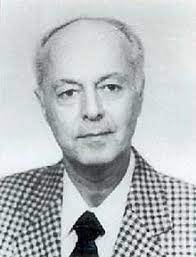 اصول بدون چون و چرای لنینیستی در تشیکلات حزب گنجانیده شده بود تا آن را به یک حزب کارگری  منسجم تبدیل کند. اساسنامه  مستقیما متاثر از آرای لنین بود که می گفت هر چند داشتن یک مرام سیاسی صحیح شرط لازم یک حزب کارگری است ولی داشتن کادرهای اموزش شرط کافی آن به شمار می رود. لذا اهتمام حزب بر اموزش کاردهای جدید قرار گرفت که از انضباط و آگاهی برخوردار باشد. احسان طبری  که دبیر دفتر سیاسی کمیته مرکزی بود خاطر نشان  ساخت که اموزش کادرها مسئولیت عمده حزب را تشکیل می دهد زیرا مردم ایران عموما عادات به کارهای سیاسی جمعی با اجتماعی ندارند و حتی روشنفکران و کارگران نیز تجربه اندکی در این زمینه دارند (قاسمی ، 1327، 71-59)
احسان طبری
تلاش حزب توده برای جلب نظر طبه کارگر یکی از تاکیدات همه جانبه جنبش کمونیستی به شمار می رفت چرا کارگران به طور بالقوه مناسب ترین منبع نیروی انسانی برای فعالیت های گوناگون جنبش بودند. همه احزاب سیاسی که نمایندگی این جنبش را در چهار دهه گذشته داشتند مبنای کامیابی  و شکست خود را بر حسب روابط با طبقه کارگر  و به تناسب درجه اگاهی سیاسی انها ارزیابی کردند. کمیته عدالت در باکوف حزب کمونیست ایران در گیلان، هر دو عملکردشان را بر حسب طبقه کارگری ارزیابی کرده اند اما حزب توده نیز رشد و انحطاطش را بر مبنای درجه نفوذ در طبقه کارگر توجه می کرد (ذبح، 1378، 247)
کمیته عدالت
برخی از رهبران حزب ماهیت آن را از ابتدا کمونیستی و کارگری خوانده اند. کیانوری گفت که برنامه علنی حزب برنامه عام تری بود ولی هم ابتدا معلوم بود که حزب متعلق به طبقه کارگر است و جهان بینی اش مارکسیسم لنینیسم است از همان ابتدا به انتشار آثار کمونیستی پرداخت. کیانوری تاکید  که ابتدا مجبور بودند به صورت ظاهر را رعایت کنند این روند تا کنگره اول در 1323  ادامه یافت. در کنگره جنبه طبقاتی حزب مشخص شد و سمت گیری های سیاستی و ارضی خود را مشخص نمود (استاد و دیدگاه ها، 1360، 307)
با این حال نه در کنگره اول 1323 و نه کنگره دوم 1327 هیچ تصریحی  بر مارکسیسم لنینیسم بودن زحب توده نشد و حتی حزبی تماما کارگری خوانده نشد. 
سال ها بعد ها ایرج اسکندری در یک مصاحبه تاکید نمود که «اتهام وابستگی حزب ما به اتحاد شوروی تازگی ندارد. این تهمتی است که به همه احزاب طبقه کارگری  در جهان از طرف ارتجاع و امپریالیسم زده می شود...حزب توده ایران سازمان سیاسی طبقه کارگر ایران است و فقط تعلق به این کشور دارد و لذا تحقق عقاید انقلابی خود را در درجه اول و به طور مشخص برای استقلال و ترقی ایران و آزادی و سعادت  مردم ان ضروری می شمارد. حزب ما...عقیده دارد که با استقرار  سوسیالیسم می توان برای همیشه ریشه های نفوذ امپریالیسم و استعمار و نواستعمار و استیلای ان را بر اوضاع اقتصادی و اجتماعی کشور ما قطع کرد (روزنامه مردم، شماره 31 تیر 1358)
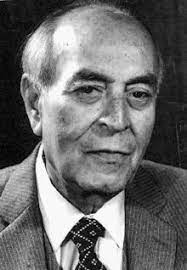 ایرج اسکندری
3- نیروی سوم و زحمتکشان ملت ایران
در سال 1325 در پی اعتراضات  به مواضع کمیته مرکزی حزب توده شورایی به نام هیات اجراییه موقت به جای کمیته مرکزی تشکیل شد که به تجدید نظر در برخی مواضع حزب دست زد. خلیل ملکی از آن زمره بود. اسحاق اپریم و جلال آل احمد با انتشار جزواتی به انتقاد از حزب توده پرداختند.  سال بعد هفت تن از معترضان در کنفرانس ایالتی حزب در تهران اکثریت را یافتند.  با تاخیر در درخواست آنها در برگزاری کنگره توسط هیات اجراییه آنها با پنج تن دیگر از اعضای حزب در دی 1326 با انشعاب از توده تشکیل جمعیت سوسیالیست توده ایران را اعلام کردند. دو هفته بعد انشعابیون که حال به 33 تن رسیده بودند از ایجاد سازمان مجزا  اعلام انصراف نمودند اما به حزب توده بازنگشتند. انشعابیون در جنبش ملی به حمایت از مصدق برخاستند (مدیر شانه چی، 1385،  130)
استالین سوسیال دموکراسی را به عنوان فاشیسم اجتماعی با میانه رو فاشیسم مورد حمله قرار می داد. چنین نگرشی در احزاب اروپایی  مانع همکاری آنها با احزاب سوسیال دموکرات بر ضد فاشیسم بود (ّبشریه، 1376،  124) بنابراین یکی از پیامد های این نگرش شکاف  در صفوف جنبش کارگری بود. علاوه بر آن اجزایی که خواهان  استقلال و راهبرد خاص کشور خود بودند و در برابر روحیه تمامیت خواه  استالین تمکین نمی کردند  کم کم به عنوان دشمن بالقوه محسوب شدند. تاریخ جنبش های سوسیالیستی در جهان دوره استالین به میزان زیادی متاثر این قضیه بودند.
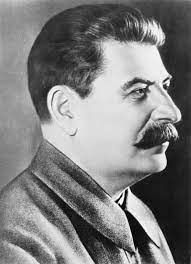 استالین
کمونیست های ایرانی نیز همین نوع ملاحظات را درباره شوروی داشتند. انشعاب در حزب توده در واقع پاسخی بود به رویه ضد ایرانی علل اصلی انشعاب عبارت بود از دو طرز فکر متفاوت که در حزب وجود داشت. گروهی طرفدار بی چون و چرای سیاست های اتحاد شوروی بودند و گروهی دیگر خواهان سمت گیری کلان حزب در چارچوب منافع ملی  بودند.
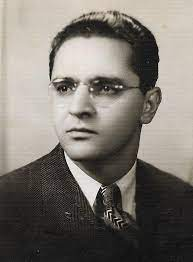 مصادیق حمایت از سیاست های شوروی در حمایت از درخواست امتیاز نفت شمال و تشکیل فرقه دموکرات آذربایجان دانست (نامه رهبر، شماره 399، 408، 411، 418)
خلیل مارکسیستی قدیمی و تحصیل کرده در جمهوری وایمار بود و خود را یک رادیکال نظامی ضد شوروی می دانست(آبراهامیان، 1392، 93) ملکی و یارانش هسته اولیه اصلاح طلبان حزب توده بودند که به طور عمده به انتقاد از حزب پرداختند. در حالی که عده ای از منتقدان نظیر نظری و قاسمی و کیانوری و نوشین از میانه راه انتقاد و اعتراض به تایید مجدد سیاست های رسمی حزب بازگشتند. ملکی نه تنها به انتقاد از حزب دست زد بلکه برای نخستین بار در حزب توده و به طور کلی جنبش چپ در ایران، نسبتبه خامی حزب یعنی شوروی  و واضع به خصوص سیاست های استالین تردید کرد و رسما به انتقاد پرداخت. بعدها منتقدانی نظیر انور خامنه ای هم که  در ابتدا  برخلاف حامیان ملکی، موید  حزب و استالینیسم بودند انشعاب دادند (مدیر شانه چی، 1392، 401)
در سال 1329 خلیل ملکی و عده ای از روشنفکران که در سال 1326 به دلیل وابستگی شدید تاز حزب توده به شوروی و فساد سران و رهبرانش از آن حزب انشعاب کرده بودند، آرمان نهضت ملی و ضرورت مبارزه با استعمار و استبداد به خوبی درک و در ان مشارکت کردند. این افراد که سابقه تشکیلاتی و سازماندهی حزبی داشتند موجب گسترش، سازمان نظارت بر آزادی انتخابات  یا سازمان نگهبانان آزادی  در میان اقشار دیگری از روشنفکران و کارگران شدند، تا انکه در دوران  نخست وزیری به صورت یک حزب نسبتا بزرگ و متحرک به نام زحمتشکان ملت ایران تبدیل گردید (نجاتی، 1378، 87)
حزب زحمتکشان مردم ایران در اردیبشت 1330 از متن سازمان نگهبانان آزادی به رهبری مظفر بقایی کرمانی و نیروی سوم به رهبری خلیل ملکی تشکیل گردید. حزب زحمتکشان  ملت ایران بر طب اساسنامه اش گرایش سوسیالیسم داشت ولی در عمل با هدف مبارزه  با کمونیسم و مخالفت با حزب توده به وجود امده بود. هم حزب زحمتکشان و هم نیروی سوم از حمایت بخشی از دانشگاهیان و روزنامه نگاران و سیاستمداران برخوردار بود (ازغدی، 1390، 312)
بنابراین حزب زخمتکشان در همان ابتدای کار در بردارنده دو عنصر بسیار متفاوت بود: خلیل ملکی همراه با مارکسیست های دارای تحصیلات دانشگاهی و بقایی همراه با پیروان شخصی اش اعم از اهالی شهر زادگاهش کرمان و لایه های پایین بازار تهران و لوتی هایی که اغلب به زورخانه های سنی رفت و آمد داشتند (آبراهامیان، 1391، 93)
در تابستان 1328 دو روزنامه جدید کار خود را آغاز کردند، باختر امروز به سردبیری دکتر حسین فاطمی (روشنفکری مستقل و حامی مصدق) و شاهد به سردبیری دکتر مظفربقایی نخستین شماره باختر امروز،  در 8 مرداد ماه با سرمقاله ی با قلم خود فاطمی منتشر شد که عنوانش «با مرگ یا آزادی» بود. به این ترتیب معلوم بود که این روزنامه موضع سیاسی روشنی دارد اما روزنامه ای سیاسی به معنای محدود کلمه نبود. مقصود این بود که این نشریه به صورت روزانه با تیراژ بالا منتشر شد تا بتواند با روزنامه های اطلاعات و کیهان، دو قلو های دستگاه رقابت کند. (کاتوزیان، 1372، 92)
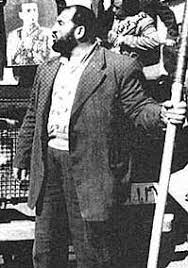 دیدگاه های حزب زحمتکشان را روزنامه «شاهد» انعکاس می داد. هنگام توقیف شاهد نیز روزنامه «عطار» جایگزین می شد. اعضای حزب در اوج پنج هزار نفر بودند و بیشتر از سه منبع تغذیه می شدند: دانشگاه تهران که روزنامه جوانان حزب «نیروی سوم» و مجله روشنفکری «علم و زندگی» خوانندگان بسیار داشت. کرمان زادگاه بقایی، مغازه داران کرمانی و به ویژه عطاران بازار تهران حزب از پشتیبانی شعبان جعفری هم برخوردار بود شعبان بی مخ که ورزشکاری از یک محله بدنام تهران بود به عنوان قهرمان مذهبی مردمی پیرو سنت لوطی گری محبوبیت زیادی داشت ولی مخالفان او را چاقوکش قلدر قلمداد می کردند (آبراهامیان، 1379، 313)
1-3 فشار و منبع فشار استعمار خارجی، استبداد داخلی و تضاد طبقاتی
مساله عمده از نظر جریان خلیل ملکی و نیز مظفر بقایی عدم پیشرفت ایران بود که در غالب فاصله طبقاتی و بی عدالتی اجتماعی و نبود آزادی های اجتماعی جلوه داشت. ریشه های این مسائل عبارت بودند از مداخلات سودجویانه دول خارجی و فساد اقتصادی و سیاسی عوامل داخلی که در غالب دربار و نیروهای انگلوفیل نمود می یافت.
فاصله طبقاتی و بی عدالتی اجتماعی و نبود آزادی های اجتماعی
3.2 راه حل رفع فشار استقلال ملی، آزادی سیاسی و اصلاحات اقتصادی و طبقاتی
فاصله سال های 1326 تا 1329 دوران فتوت انشعابیون جنوب توده بود. گردهمایی های پنهانی و پرهیز از فعالیت اشکار خاص این دوره بود. نشر شرق میانه متعلق به انشعابیون در این باره نوشت: هدف ما مبارزه شدید برای به دست آوردن آزادی  و تامین حقوق اکثریت ملت ایران است. ما با دشمنان ملت در هر شکل و به هر شکل  و به هر قدرت و نیرو که باشد مبارزه احتراز آمیز خود را دنبال می کنیم (روزنامه شرق میانه، شماره اول، 8 خرداد 1327) دو نشریه اندیشه نو و مهرگان هم متعلق به انشعابیون بود. مهرگان توسط جامعه لیسانسیه دانشسرای عالی به رهبری محمد درخشش منتشر می شد که خلیل ملکی در ان مطلب می نوشت (اذری شهرضایی، 1383، 28)
انشعابیون حامی ملکی اصل را بر منافع و آرمان های ملی می دانستند و کمونیسم و سوسیالیسم را در این راه به کار می گرفتند. حساسیت های ملکی نسبت به خطر تجزیه ایران در پی وقایع آذربایجان ناشی از همین نکته بود. طبری هم در «کژراهه» بارها ملکی را به باد انتقاد و حمله می گیرد و او را خائن خطاب می کند اذعان دارد نقش ملکی در تهییج روحیه ضد رهبری حزب بر دفاع از منافع ملی و مخالفت  با سلطه استعماری روس ها قرار داشت. (طبری، 1362، 65)
ملکی بر این باور بود که مشارکت زنان در اجتماع با اصول موقتی اسلام در تضاد نیست. وی میان ملی کردن همه ابزار تولید و توزیع به عنوان اصلی که مارکس ارائه کرد و اصول اسلام مباینتی نمی دید(ملکی،  1360، 491-492)
ابزار تولید و توزیع
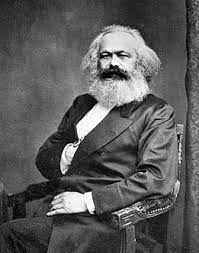 ملکی بر این باور بود که مشارکت زنان در اجتماع با اصول مترقی اسلام در تضاد نیست. وی میان ملی کردن همه ابزار تولید و توزیع، به عنوان اصلی که مارکس ارائه کرد و اصول اسلام مباینتی نمی دید (ملکی، 1360، 491-492) ملکی و یارانش در زمانه ای که غالب احزاب و نیروهای داخلی وابسته یا هوادار یکی از قدرت های بیگانه بودند و حتی نیروهای مستقل نوعی هواداری به آلمان داشتند، با حضور با نفوذ قدرت های خارجی اعم از روس ها و انگلیسی ها و آمریکایی ها و آلمانیها  مخالفت می ورزیدند(مدیر شانه چی، 1392، 215)
نیروی سوم فصل مشترک دو جریان از سه جریان عمده جزیی کشور یعنی چپ و جریان ناسیونالیستی بود که به همراه جریان مذهبی مجموعه حرکت ها  و جریانات سیاسی اصلی کشور را تشکیل می داد.
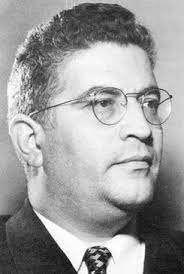 سازمان نظارت بر آزادی انتخابات مجلس شانزدهم شورای ملی و با هدف جلوگیری از تقلب در انتخابات توسط تعدادی از جوانان به رهبری  دکتر مظفر بقایی تاسیس  شد. این سازمان پس از انتخاب منحل گردید اما حزب زحمتکشان ایران به رهبری بقایی  و حزب نیروی سوم  به رهبری خلیل متکی نتیجه فعالیت سازمان بود(صمدی پور، 1388، 48)
مظفر بقایی
در برنامه حزب زحمتکشان ایجاد سلطنت مشروطه حقیقی از بین بردن امتیازات طبقه بالا، تشویق صنایع کوچک، عدم وابستگی ملی به همه اشکال لییرالیسم روس و کاهش تنش های طبقاتی میان کارگران و کارفرمایان خواسته شده بود (روزنامه شاهد، 25 بهمن، 1329)
همه اشکال لییرالیسم روس و کاهش تنش های طبقاتی
شاهد روی سخنش بیشتر با بازار بود و روزنامه نیروی سوم و مجله علم و زندگی از بی طرفی و سوسیالیسم و مشروطه خواهی پشتیبان می کرد. خلیل ملکی در سلسله مقالاتی با عنوان «نیروی سوم چیست؟ « می نویسد: کلیه نیروهای اجتماعی که سطحی با عمیق به امکان مبارزه ملت ایران با توسعه طلبی اجنبی معتقدند ممکن است در جبهه وسیع و متحد ضد استعماری که همان نیروی سوم به معنی اعم است وارد شوند...نیروی سوم به معنی اعم آن به نیروی سوم به معنی اخص آن که جناح  چپ ملی است و به جناح راست آن تفکیک می شود. پس نیروی سوم به معنی اخص آن جناح چپ جبهه ملی است. نیروی سوم به معنی اخص خود را در مقابل جناح راست نیروی سوم به معنای عمومی آن فرا می گیرد (روزنامه نیروی سوم، 7 شهریور 1331)
وی توضیح می دهد که حزب زحمتشکان بیشتر نظریه های مارکس را درباره اقتصاد و سیاست و تاریخ و جامعه می پذیرد ولی تحلیل مادی گرایانه وی را از دین رد می کند. زیرا اسلام دین مردم و دولت ایران و آخرین دین جهانی است که برای پیشبرد آگاهی اجتماعی بشریت آمده است (روزنامه نیروی سوم 1 ابان 1331)
پیشبرد آگاهی اجتماعی
در پی رویارویی بقایی با مصدق از حزب جدا شده و با تشکیل نیروی سوم در مهر 1331 حامی مصداق باقی  ماندند. این حزب بر مبنای نظریه خلیل ملکی تشکیل شد. طبق این نظریه در برابر دو ابرقدرت آمریکا و شوروی اروپا و جهان سوم نیروی سوم را به طور عام تشکیل می دادند. احزاب سوسیالیستی یا کمونیستی مستقل در اروپا و جهان سوم  نیز نیروی سوم خاص نامیده می شدند.
در ایران هم دو قطب وابسته غرب یعنی رژیم شاه  و وابسته به شرق یعنی حزب توده، جنبش ملی به عنوان نیروی سم عام محسوب می شد که مصداق مظهر آن بود. گرایش های ملی- سوسیالیستی نظیر حزب زحمتکشان نیروی سوم به عنوان نیروی سوم خاص به وجود آمد. حزب حمایت از مصدق را به عنوان برنامه ای سوسیالیستی در جهت گسترش عدالت اجتماعی می دانست (مدیر شانه چی، 1385، 130)
گرایش های ملی- سوسیالیستی
4- فداییان اسلام
جمعیت فداییان اسلام در سال 1323 نضج گرفت و در اوایل سال 1324 توسط سید مجتبی میر لوحی (نواب صفوی) با همکاری برادران واحدی (سید عبدالحسین و سید محمد و سید حسن) عمدتا به منظور مبارزه با عقاید و تبلیغات کسروی تاسیس شد(مدیر شانه چی، 1385، 50) لواسانی تعریف می کند که نواب چندین جلسه با کسروی صحبت کرد و حتی در مجالس او شرکت کرد تا در مخاطبانش تردید  ایجاد کند. معتقد بود کسروی مهدور الدم است. ابتدا تصمیم گرفت شمشیری پیدا کند و کسروی را با شمشیر از بین ببرد ولی موفق نشد. شاه آبادی 200 تومان برای خرید تپانچه به نواب می دهد اما مجال تمرین کردن و امتحان اسلحه دست نمی دهد. ب این حال در روز موعود شلیک می کند و گلوه ه هدف نمی خورد لذا با قنداق اسلحه به سر کسوری ضربه می زند (حسنی فر، 1389، 77)
در جریان قتل احمد کسروی، نواب سید حسین امامی را مامور کشتن وی می کنند. امامی وقتی کسروی را با تیر می زنند فریاد می کشد : الله اکبر دشمن قرآن را کشتم، (حسنی فر، 1389، 75) کسروی را به خاطر آنکه توصیف شیعه از صدر اسلام را به پرسش گرفته بود به قتل رساندند، میانجی گری سیاست مدارانی که می خواستند از این گروه در مقابل حزب توده استفاده کنند مانع قصاص قاتل شد. انها آماده ترور هر کسی بودند که به نظرشان ضد اسلام می رسید. (ابراهامیان، 1392، 96)
جمعیت فداییان اسلام به وجود امد ولی پس از ترور کسروی و تنبیه هایی که از نظر سیاسی برای نواب پیدا شد مبارزه با استعمار و فساد در سر لوحه کار آنها قرار گرفت و یا صورت یک جمعیت سیاسی مذهبی فعال و پرحرارت درآمد. (نجاتی: 1378، 90)
تعداد کل اعضای این گروه به صد نفر نمی رسید اکثر آنها شاگردان کاراموز  نیمه با سواد جوان در بازار تهران بودند. برخی روحانیون ارشد نظیر بهبهانی آنها را ابزاری سودمند علیه نیروهای چپ می دانست اما دیگران نظیر ایت ا... بروجردی این گروه را مایه شرمساری اسلام می خواند و حضور آنها را درحوزه های علمیه قم ممنوع نموده بود (ابراهامیان، 1399، 96)
فداییان در تمام مبارزات سیاسی و ملی سال های 1327 تا 1329 شرکت فعال نمود و نیروی عامل و متحرک جبهه ملی را تشکیل داد. با ترور هژیر شهرت یافت اما به دلیل قشریت  و عدم اگاهی های عمیق سیاسی در معرض نفوذ دشمنن نهضت ملی قرار گرفت تا آنجا که در زمره مخالفان جنبش درآمد (نجاتی، 1378، 90)
1-4 فشار و منبع فشار: عدم اجزای احکام اسلامی
در کتاب آمده بود: «به یاری خدای توانا ما فرزندان اسلام،  فداکارمقتدریم و سعادت و جانبازی در راه خدا آرزوی ماست و اصلاحات عمومی مملکت اسلامی ایران و برکندن ریشه های فاسد ظلم و جنایتکار به عهده ماست و به یاری خدای توانا به زودی ریشه های فاسد و کفر و ظلم را می کنیم و بنیادهای پاک ایمان و عدالت را محکم می کنیم. سلام بر مهر ما به روح یک فرزند فدایی اسلام و نمونه تازه ای از تربیت نورانی  وروح زنده فداییان اسلام، (حسنی فر،  1389، 101-102)
عنوان های اصلی کتاب که شامل تشخیص مساله است عبارت بود از: 
1- ریشه های مفاسد خانمان سوز ایران و جهان، گسستن ریشه های نورانی ایمانی و حقایق  و انحراف بشر از مسیر دین فطری اسلام و تربیت سازمانی آفرینش 
2- اجرا نشدن احکام اسلام و قانون مجازات
3- مفاسد فرهنگ  نبودن  فرهنگ و شهرت آموزش به نام علم در مدارس
4- آتش شهوت از بدن های عریان زنان بی عفت شعله کشیده خانمان بشر را می سوزاند
5- مشروبات مسموم کننده و جنون انگیز  الکلی مایه تفریح عمومی است
6- استعمال دود های خطرناک تریاک و شیره و سیگار از آثار تمدن کنونی است
7- قماربازان هم در فقر مادی و اخلاقی جامعه متمدن نقش خوبی بازی می کنند. 
8- سیما ها و نمایش خانه ها و رمان ها و تصانیف  و اشعار موهوم و شهوت انگیز و جنایت امور
9- نغمه های ناهنجار غیر مشروع، جز شهوت و سستی (عصب جامه چیزی به بار نمی آورد)
10- درغ و چاپلوسی و مداحی های فضیلت کش به زبان مردم و رادیو و جراید زذایل را می پرورد و فضایل جامعه را می کشد. 
11- نبودن کار و فقر عمومی و کثرت بیچارگان و سرکردگان و بیخانمانان و بی سرپرستی آنها چرخه های زندگی اجتماعی را فلج می کند. 
12- فحشا و سرگردانی زنان و امراض مقاربتی میوه کوچکش قطع نسل و مرگ انان در جوانی است. 
13- رشوه خواری عمومی ادارات و وزارتخانه ها و سایرین و رباخواری های عمومی و بانک های رباخواری میوه اش که نوری و فقر عمومی است.
14- همه از هم پاشیده اند  و به هم بی اعتمادند و بدبین اند. دولت از ملت از دولت (حسنی فر، 1384، 102-103)
خواست های فداییان از مستحبات دینی فراتر می رفت و خواسته های همچون منع الکلف سیگار، تریاک، فیلم و قماربازی، قطع دست جنایتکاران و اعدام متجاوزان اصلاح ناپذیر تنبیه روحانیونی که از موقعیت های مذهبی سو استفاده می کنند و حذف رشته های غیر اسلامی مانند  موسیقی از دروس مدارس و مقرر کردن حجاب برای زنان تا جایی که «بتوانند به نقش سنتی و پاک خود در خانه باز گردند را در بر می گرفت (فداییان اسلام،  1329)
2-4 راه حل فشار: تشکیل دولت اسلامی
غله زاری می گوید: نواب می گفت امکانات را فراهم کنید برای ترساندن و کشتن دشمن قتل و کشتن دشمن هدف نیست هدف ترساندن دشمن است تا کارایی از او گرفته شود. اگر گاهی کسی را می کشیم به قصد اجرای حدود الهی نیست چون در ین صورت باید خیلی ها را بکشیم. کشتن ها به این خاطر بود که دستگاه به حرف ما گوش دهد و حکومت را در مورد موسیقی و مشروب فروشی و بی حجابی به اجرای دستورات اسلام وادار کنیم. وقتی حکومت گوش نمی داد حرکتی مثل کشتن ایجاد می شد. نواب هر جا حرکتی به نفع اسلام می دید انجام می داد (حسنی فر، 1389، 50)
آنها خواستار اجرای کامل احکام شریعت هم در زندگی خصوصی و هم در زندگی عمومی بودند. به شکل شدیدی از مسائلی مانند جنایت و الکل و زنان ابراز نگرانی می کردند و اسلام را به عنوان راه حل تمام مشکلات ایران معرفی می کردند. انها اصرار داشتند که با مجرمان نباید مدارا کرد بلکه باید دستشان قطع شود و در صورت تکرار اعدام گردند(اعلامیه، فداییان اسلام، 1329) محمد علی لواسانی نقل می کند کمتر پیش می آمد کسی نزد نواب بیاید و ظاهر غیر شرعی داشته باشد و او چیزی بگوید و سکوت کند. خیلی درباره کراوات و کلاه  شاپو و ریش تراشیدن حساس لود. نواب صفوی از مسایل جزیی هم نمی گذشت یعنی اگر چیزی می باید حتما تذکر می داد. او در مجالس روضه خوانی و پای وعظ و منبر و ارشاد می نشست و گریه می کرد(حسنی فر، 1389، 41)
فداییان اسلام نخستین تشکیلاتی بودن که به تبلیغ و ترویج حکوت اسلامی پرداخت و طرح ها و برنامه های جامع و مدونی در خصوص سازمان و تشکیلات روحانیت، وزارت خانه ها و مجلس و رادیو و جراید و بسایری مسایل سیاسی و اقتصادی و فرهنگی در قالب دینی ارائه داد. همچنین آنها جزء اولین گروه های بودند که برای تحقق اهدافشان  به ترور متوسل شدند. (مدیر شانه چی، 1385، 50) عبد خدایی می گوید: نواب دره ای غرب زدگی یا شرق زدگی نداشت و نسبت به اجرای احکام مصر بود. هیچ خصلت توجه گری نداشت. برای حکومت اسلامی طرح داشت (حسنی فر، 1379، 43) یکی از حرکت های نواب انتشار روزنامه منشور برادری بود که 14 شماره منتشر شد (حسنی فر، 1389،  55)
در سال 1328 نیز چند هفته پس از تحصن در کاخ عبدالحسین هژیر وزیر دربار را به اتهام ارتداد و بهایی گری مخفی با گلوله کشتند (ابراهامیان، 1392، 96) قتل سید احمد کسروی، عبدالحسین هژیرف سپهد حاجعلی رزم آرا دکتر زنگنه، سو قصد نافرجام به دکتر سید حسین فاطمی و حسین علا از جمله ترورهای فداییان امام بود (مدیر شانه چیف 1385، 50)
نواب کتانی تحت عنوان «برنامه حکومتی فداییان اسلام: نوشت که برای تمام وزارت خانه های ایران برنامه های دینی گذاشته بود. نوشته بود باید اداره زناشویی موقت در تمام شهرستان ها زیر نظر علمای بزرگ باشد که اگر کسی از شهری به شهر دیگر رفت و نیاز داشت سمت کار خلاف نرود(حسنی فر، 1389، 100)
طریق اصلاح که فداییان پیشنهادمی کردند عبارت بود از اصلاح عمومی طبقات توسط روحانیت با تاکید بر:
1- اصاح امور درسی
2- اصلاح سینما ها و جراید
3- اجرای احکام اجتماعی اسلام توسط وزارت کشور و شهربانی
4- اصلاح وزارت کشور برای آوردن آب ازدریای خز برای بهبود زمین های بایر سایر نقاط کشور
5- اجرای احکام اسلامی وقانون مجازات اسلامی در دادگستری و ثبت اسناد و مدارک و اراضی 
6- اصلاح جایگاه دربار چرا که پرستیدن شاه و دربار  رسمیت ندارد. شاه مانند همه افراد جامعه است. 
7- در همه جا پرچم سبز اسلام صنب شود و اذان مسجد اول وقت باید در تمام وزارت خانه ها باشد(حسنی فر،  1389، 105-108)
5- مجمع مسلمانان مجاهد با جامعه مجاهدین اسلام
مجمع مسلمانان مجاهد که جامعه مجاهدین اسلام نیز خوانده شده است در اواخر دهه بیست به طرفداری از آیت الله سید ابوالقاسم کاشانی و به رهبری مثله ای به نام شمس قنات آبادی تشکیل شد. اعضای این تشکل کوچک اسلام گرا عمدتا شماری از طلاب و کسبه بودند (مدیر شانه چپ،1375، 125) مجاهدین اسلام شامل مغازه داران و رهبران اصناف و دانشجویان مذهبی و روحانیون بود (فوران، 1389، 425) مجمع مسلمان مجاهد به رهبری شمس قنات آبادی یکی از بازاریان مسلمان و مبارز تشکیل گردید. این مجمع با کمک بازاریان برای ادامه مبارزه نقش مهمی ایفا کرد (صمدی پور، 1388، 48)
مجمع در آغاز به حمایت از نهضت ملی ایران پرداخت و در زمره سازمان های تشکیل دهنده جبهه ملی ایران بود اما پس از چندی به مخالفت با مصدق برخاست. برخی از رهبران مجمع در حمایت از مصدق مجمع را ترک کردند از جمله ابراهیم کری آبادی مدیر روزنامه اصناف روزنامه های «دموکراسی  اسلامی» «مهر میهن» «ملت ما» هر سه به مدیریت قنات آبادی ارگان مجمع محسوب می شدند (مدیر شانه چی، 1385، 125) این جماعت تا تیرماه 31 در کنار جنبش ملی بود، اما پس از آن در مقابل ان قرار گرفت. قنات ابادی به مرور از مصدق فاصله گرفت و با نزدیک شدن به آیت ا... کاشانی در ایجاد بدبینی بین دو رهبر نقش مهمی ایفا کرد. )صمدی پور، 1388، 48) قنات آبادی بعدها تحت رابطه مستقیم با دربار قرار گرفت (نجاتی، 1378، 91)
1-5 منبع فشار: استعمار خارجی و تضعیف تعالیم دینی
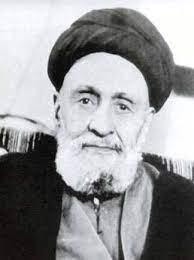 مساله عمده کاشانی و گروهش همانا حضور نیروهای استعمارگر در ایران بود. از دید آنها ایران سال های متمادی زیر بهره کشی دولت های غربی بوده است و استعمار شده است. دور شدن  دولت های ایرانی از تعالیم شرعی به ضعیف شدن آنها انجامیده سات. جهان اسلام به طور کلی با پراکندگی در مقابل استعمارگران ناتوان شده است. مشکلات سیاسی و اقتصادی و اجتماعی ایران ریشه در منفعت طلبی های بیگانگان دارد.
جامعه مجاهدین اسلام توسط آیت ا... کاشانی و خانواده او، سه تاجر ثروتمند بازار  و واعظی به نام شمس قنات آبادی رهبری می شد. این جامعه را که ساختار سنتی داشت بازاریان به ویژه روسای اصناف و طلاب و مغازه داران خود حمایت می کردند. این جامعه با وجود ویژگی های برجسته مذهبی آن، سازمان بنیاد گرای متعصبی نبود.
2-5 راه حل فشار: استقلال ملی، اجرای شریعت اسلامی
هدف اصل جامعه  مجاهدین اسلام تقویت موضع سیاسی کاشانی بود و در اعلامیه های عمومی زیادی که به نام بازار منتشر می کرد خواستار ارای شریعت و لغو قوانین غیر دینی رضا شاه و رعایت حجاب و حفظ صنایع ملی و اتحاد مسلمانان در برابر غرب بود.(ابراهامیان، 1379، 318) در واقع کاشانی شاخه مذهبی جبهه ملی را رهبری می کرد که نقش مهمی در پیروزی های جنبش داشت (نوذری، 1390، 239)
کاشانی با فداییان اسلام یکی از گروه یها واقعا بنیادگرا در جهان اسلام مناسببات اندکی داشت. تا سال 1328  اغلب خارجیان به اشتباه کاشانی را رهبر فداییان می دانستند اما علی رغم همکاری نزدیک فداییان با کاشانی آنها هیچ همکاری رسم یبا جبهه نداشتند. فداییان  و گروه کاشانی آنها هیچ همکاری رسمی با جبهه نداشتند. فداییان و گروه کاشانی هم از نظر ترکیب اجتماعی و هم از نظر برداشت های ایدئولوژیک تفاوت هایی داشتند. گروه کاشانی  در اقشار متوسط سنتی سراسر کشور ریشه داشتند اما فداییان  در محدود جوانان  دارای مشاغل رده پایین بازار تهران.  کاشانی از نظر سیاسی عمل گرا بود اما فداییان  به اسلام بنیادگرا تعهد متعصبانه داشتند(ابراهامیان،  1394، 95)
برداشت های ایدئولوژیک
6- خداپرستان سوسیالیست
جریان ملی- مذهبی با تاکید بر نواندیشی دینی و سوسیال دموکراسی که با نام های مختلف نهضت خداپرستان سوسیالیست، حزب مردم ایران، جمعیت آزادی  مردم ایران فعالیت نمود، درباره  انها گفته شده است که حزب مردم ایران که خداپرستان سوسیالیست بودند و طرفداران  فلسفه انتزاعی به رهبری مهندس نخشب و مهندس راضی و جلال آشتیانی» (نوذری، 1390، 239-240) حزب مردم ایران در واقع فعالیتش را از سال 1322 با عنوان نهضت خداپرستان سوسیالیست به رهبری محمد نخشب آغاز نمود (ازغندی، 1390، 312)
در سال 1322 از تلفیق دو محفل مطالعه ای از جوانان به رهبری مهندس جلال الدین آشتیانی  و محمد نخست گروهی به نام نهضت خداپرستان سوسیالیست به وجود آمد.  با گسترش  نهضت ملی ایران و نهایتا تشکیل جبهه ملی در اواخر دهه بیست فعالیت این گروه در دو شاخه جریان یافت. آشتیانی و یارانش همچنان در فعالیت های فرهنگی غیر حزبی و نیمه مخفی ادامه دادند و نشریه مهد علمی توسط نهاوندی  را انتشار دادن. همچنین تشکلی به نام جمعیت تعاونی  خداپرستان را به وجود آوردند. برخی اعضایش با انجمن اسلامی دانشجویان به همکاری پرداختند دو نشریاتی چون گنج شایگان را منتشر نمودند (مدیر شانه چی، 1385 ، 127)
گروه نخشب به فعالیت های رسمی و علمی حزبی روی آورد و اعلام موجودیت نمود. نخشب و راضی و مرچایی از سران آن  بودند. روزنامه صبح امروز را انتشار دادند. این اعضا پس از چندی به حزب ایران پیوستند و حتی به عضویت شورای مرکزی ان در امدند. آنها با جدایی از حزب ایران در سال 1331 جمعیت آزادی مردم ایران را تاسیس نمودند (مدیر شانه چی،  1385، 127)
گروه نخشب به فعالیت های رسمی و علنی حزبی روی آورد و اعلام موجودیت نمود. نخشب و راضی و مرجانی از سران آن بودند. روزنامه صبح امروز را انتشار دادند. این اعضا پس از چندی به حزب ایران پیوستند و حتی به عضویت  شورای مرکزی ان در آمدند. آنها با جدایی از حزب ایران پیوستند و حتی به عضویت شورای مرکزی ان درامدند. انها با جدایی از حزب ایران در سال 1331 جمعیت ارادی مردم ایران را تاسیس نمودند (مدیر شانه چی ، 1385،  127)
نهضت خداپرستان سوسیالیست پس از تشکیل جبهه ملی  به ان پیوست  و با حزب ایران ائتلاف تشکیلاتی نمود و موجب گسترش و تحرک موثر ان حزب گردید. ولی پس از دو سال  رهبران قدیمی آن حزب این جماعت  و حضور و قدرت آنها  را در میان خود تحمل نکردند و قصد اخراج نخشب نمدند ولی یاران وی همراه او از حزب خارج شدند و جمعیت آزادی مردم ایران وابسته به جبهه ملی و وفادار به دکتر مصدق را بنا نهادند (نجاتی، 1378، 90)
1-6 فشار و منبع فشار: استمار خارجی، استبداد داخلی، تضاد طبقاتی و تضعیف آموزه های اخلاقی
مساله مده از ظنر گروه نخشب همانا عدم پیشرفت ایران بود. عدم پیشرفت که در قالب تضاد طبقاتی و سرکوب نیروهای مترقی خودش را نشان می داد. ریشه این عدم پیشرفت در حضور بیگانگان در ایران بود که آن را با همکاری استبداد داخلی و عوامل فاسد درونی رقم می زدند.
استبداد داخلی و عوامل فاسد درونی
نخشب فردی مومن و فعال و پرحرارت بود که از ایام جوانی و دانشجویی وارد مبارزه سیاسی و عقیدتی گردید. از نظر سیاسی مبلغ آزادی و سوسیالیسم و در زمینه  عقیدتی مومن به توحید و اسلام بود. لذا موضع  او در برابر طبقه حاکمه  وقت و حزب توده  هر دو قرار  داشت. طی سال های 1323 تا 1329 تحت عنوان نهضت خداپرستان سوسیالیست در مبارزات سیاسی و نیز در سال 1327 در مبارزه علیه دولت خود شرکت داشت. در پاییز سال 27 به هنگام جنگ اول اعراب و صهیونیست ها و تشکیل دولت اسراییل همراه با آیت ا... کاشانی و طالقانی و انجمن اسلامی دانشجویان و فداییان اسلام و اتحاد به مسلمین  اولین میتینگ علیه اسراییل  و حمایت از اعراب بر پا کرد (نجاتی، 1378، 90)
2-6 راه حل فشار: استقلال ملی، آزادی سیاسی و عدالت اجتماعی اسلامی
حزم مردم ایران به نسبت حزب ایران وضعیت سازمانی و پرسنلی ضعیف تری داشت. انها از نظر سیاسی مبلغ آزادی و متعهد به اهداف جنبش ملی از نظر عقیدتی ومومن به اسلام و حامی نیروهای روشنفکری اسلامی بودند. هر چند این حزب دارای تشکیلات مختلف کارگری و دانشجویی و دانش اموزی بود  اما دامنه  فعالیت هایش در این حد فراتر نرفت.
حزب مردم پس از جدایی از حزب ایران، جمعیت آزادی مردم ایران را بنا نهاد. (ازغندی، 1390، 312) همین طور گفت شده است: « جمعیت آزادی مردم ایران به رهبری محمد نخشب  تشکیل گردید و آزادی خواهی را از اصول مبارزاتی خود قرار داد. اما به عنوان حزبی گسترده مطرح نشد. (صمدی پور، 1388، 48)
در واقع راه حل پیشنهادی نخشب و یارانش تلفیقی بود از ملی گرایی امیخته با اموزه های اخلاقی دینی که بر عدالت اجتماعی تاکید داشت. بر این اساس آنها معتقد بودند که کشور باید توسط نیروهای داخلی مدیریت شود لذا باید استقلال ملی ایران تامین شود و این کار را با کوتاه کردن سدت درازی های خارجی نظیر شرکت نفت ممکن می شود. در این مسیر باید از تعالیم دینی اسلام که بر عدالت و کاهش فاصله طبقاتی و مبارزه با ظلم تاکید دارد، تکیه دارد.
عدالت و کاهش فاصله طبقاتی و مبارزه با ظلم
7- حزب ملت ایران
حزب ملت ایران توسط یک دانشجوی حقوق جوان تاسیس شد به نام داریوش فروهر وی فرزند یک افسر ارتش بود که در 1308 در اصفهان  به دنیا امد ولی در ارومیه و تهران بزرگ شدذ. فعالیت های سیاسی خود را در سال 1321  یعنی بلافاصله  پس از این که  به علت داشتن رابطه احتمالی با آلمان توسط انگلیسی ها دستگیر شد آغاز کرد. وی از نخستین هواداران سرسخت مصدق بود. در سال 1323 برای حمایت از مصدق تظاهرات دانش اموزان را سازمان داد و به فعالیت در دانشگاه تهران پرداخت و جزو دستگیر شدگان 1328 بود. وی به همراه دوست دانشجوی خود محسن پزشکپور سازمان ناسیونالیستی حزب پان ایرانیست ایران را تشکیل  داد. (ابراهامیان، 1379، 317)
روایت نجاتی در خصوص پان ایرانیست ها کمی متفاوت است. او اشاره می کند که حزب ملت ایران بر بنیاد پان ایرانیست در شهریور  1326 به وسیله محسن پزشکپور و حسنعلی عازم کلانی و نفی  عالیخانی و محمد رضا عاملی تهرانی و جواد تقی زاده ایجاد شد و دارای ایدئولوژی ناسیونالیستی بود. در سال 1330  تغییراتی در کادر رهبری اش به عمل آمد و داریوش فروهر دانشجوی دانشکده حقوق به عضویت کمیته موقت حزب انتخاب گردید.
ایدئولوژی ناسیونالیستی
در دی ماه همان سال پزشکپور و عاملی با انشعاب از حزب سازمان دیگری به نام زحب پان ایرانیست اعلام کردند. داریوش فروهر نیز به دبیر کلی حزب ملت ایران انتخاب گردید. افراد حزب ملت ایران که بیشتر انان جوانان تحصیل کرده و دانشجویان دانشگاه  تهران بودند. آنها  تا انتها همراه گروه ها ملی و مذهبی از مصدق و جنبش حمایت کردند (نجاتی، 1378، 88)
روایت صمدی پور نیز درباره تاریخ ها و پیوستن ها و گسستن ها روایت دیگری است. وی چنین آورده است که حزب ملت ایران  در آبان 1327 توسط داریوش فروهر با چند تن دیگر با نام حزب نبرد ایران تاسیس شد. پس از وسعت یافتن مبارزات سیاسی و پیوستن نفرات جدید حزب ملت ایران بر پایه پان ایرانیسم پدید آمد. در 17 دی ماه 1330 عده ای به رهبری محسن پزشکپور و دکتر محمد رضا صدر عاملی از حزب جدا گردیده و حزب پان ایرانیسم را تشکیل دادند. (صمدی پور، 1388، 48)
در واقع جوانان به رهبری داریوش فروهر حزب ملت ایران را در حمایت از نهضت مصدق ایجاد نمودند (ازغندی، 1390، 313) علی رغم این اختلاف ثبت درباره ماهیت  و مرام سیاسی جریان فروهر اختلافی به وجود ندارد.
ماهیت  و مرام سیاسی
1-7 فشار و منبع فشار: استثمار خارجی، استبداد داخلی، ارتجاع دینی
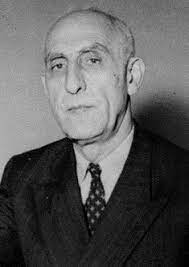 حزب کوچک پان ایرانیست ناسیونالیست های راست شامل دانش اموزان دبیرستانی وط بات حاشیه ای از جمله تعدادی از لوطی ها را در بر می گرفت (فوران، 1379، 425) حزب دارای گرایش های ناسیونالیستی افراطی و طرفدار آلمان بودند. هنگام ملی شدن از مصدق حمایت نمودند و سپس دو جناح شدند (نوذری، 1390، 240-249)
فروهر  و حزب ملت ایران در آرمان  و اندیشه ستوان جهانسوز ریشه داشت که در سال 1318 به جزم طرح یک توطئه داری و ضد یهود و حتی ضد روحانیت بود، دیگر دیدگاه حزب بر این بود که «ملاهای مرتجع» و «زمین داران» استثمارگر» و قدرت های خارجی و اقلیت های مذهبی به ویژه یهودیان و بهایی مسئول عقب ماندگی ایران هستند. این حزب با اعضای اندک خود که عمدتا دانش امور بودند و نقش مهمی در جبهه ملی نداشت (ابراهامیان، 1379، 317)
2-7 راه حل رفع فشار: پان ایرانیسم
حزب پیشنهاد می کرد که با باز گرداندن سرزمین های از دست رفته بحرین و افغانستان و قفقاز ایران را زا نوبسازیم. ادعای حزب این بود که نژاد اصیل ایرانی را نه تنها کمونیسم شوروری و سرمایه داری انگلیس بلکه توسعه طلبی اعراب و ترک ها نیز مورد مخاطره قرار داده است (ابراهامیان، 1379، 317)
جمع بندی و نتیجه گیری
در این مقاله به باورهای تعمیم توسط تشکل های اپوزیسون دهه 1360 پرداخته شد و نگاه هر تشکل نسبت به ماهیت فشار، منابع و راه حل، بیان گردید. دقیق شدن در مواضع ایدئولوژیک تشکل های سیاسی اپوزیسیون بیانگر نقاط اشتراک و افتراق متعدد است. تنها نقطه اشتراک که در همه تشکل ها دیده می شود همانا حضور نیروهای استعمارگر به عنوان منبع فشار است که در غالب راه حل استقلال ملی و خروج بیگانگان برجسته می شود.
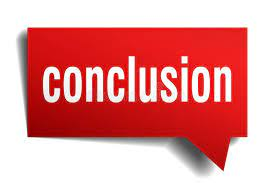 در سایر مولفه های اشتراک کامل وجود ندارد. به همین خاطر در شکل گیری جبهه ملی و جنبش ملی نفت دو تشکل حزب توده و فداییان اسلام خارج می مانند. عدم اشتراک در سایر مولفه ها نیز به تضعیف ایدئولوژی اصلی جنبش انجامید انچنان که در بخش راه حل رفع فشار اختلافاتی وجود دارد به خصوص  در دو وجه ملی گرا و مذهبی ائتلاف جنبش ملی این امر آشکارا است. حضور و استمرار تشکل ها در جنبش را تا حدی می توان در همین اشتراکات و اختلاف رد یابی نمود
دو وجه ملی گرا و مذهبی